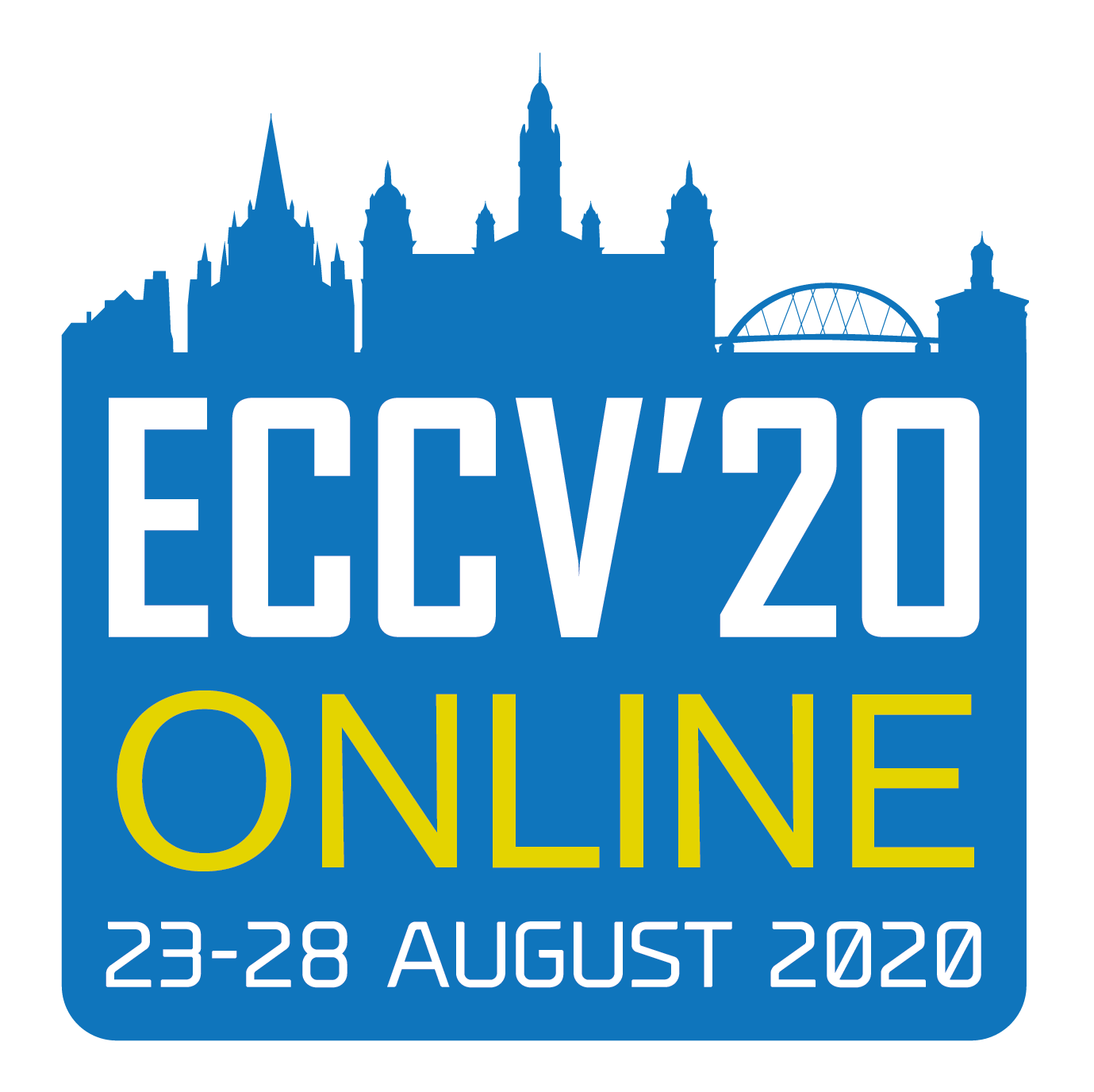 Unsupervised Learning of Optical Flow with Deep Feature Similarity
Woobin Im1    Tae-Kyun Kim2,1    Sung-eui Yoon1
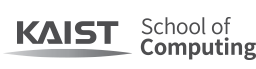 1
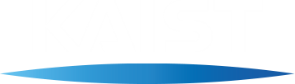 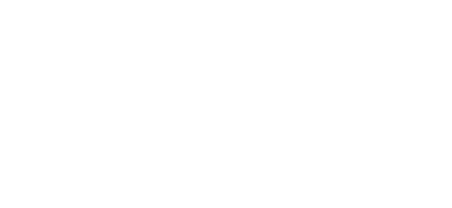 2
Background
Optical Flow
Describes motion in a sequence of images
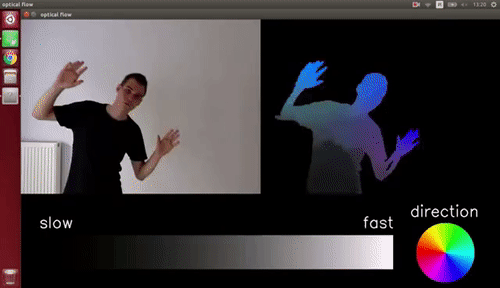 Image from: https://gfycat.com/wetcreepygecko
Deep end-to-end optical flow
FlowNet (ICCV 2015)
FlowNet 2.0 (CVPR 2017)
PWC-Net (CVPR 2018)
…
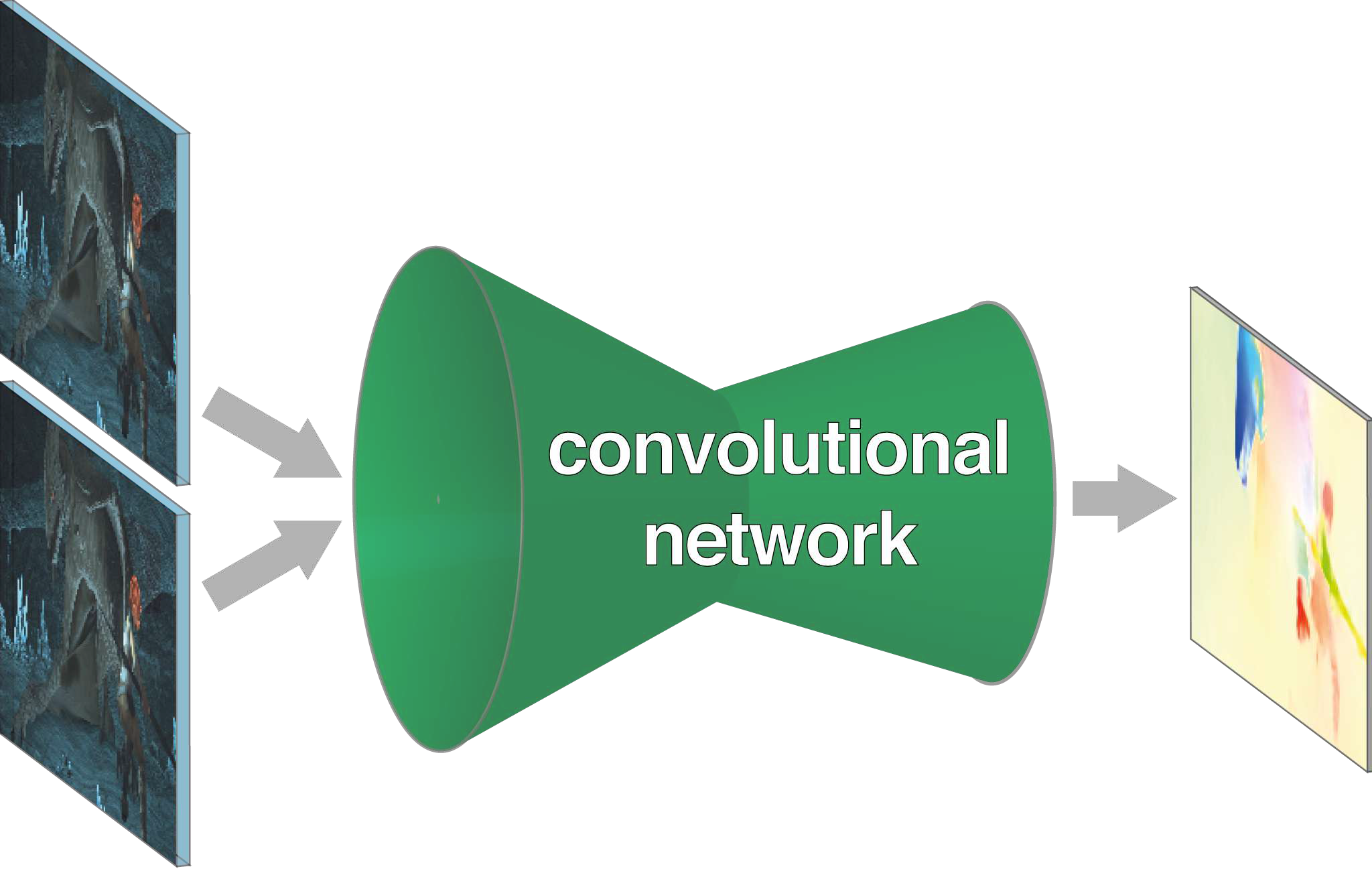 Figure from:FlowNet: Learning Optical Flow with Convolutional Networks, ICCV 2015
Video
Dense Optical Flow
Deep CNN
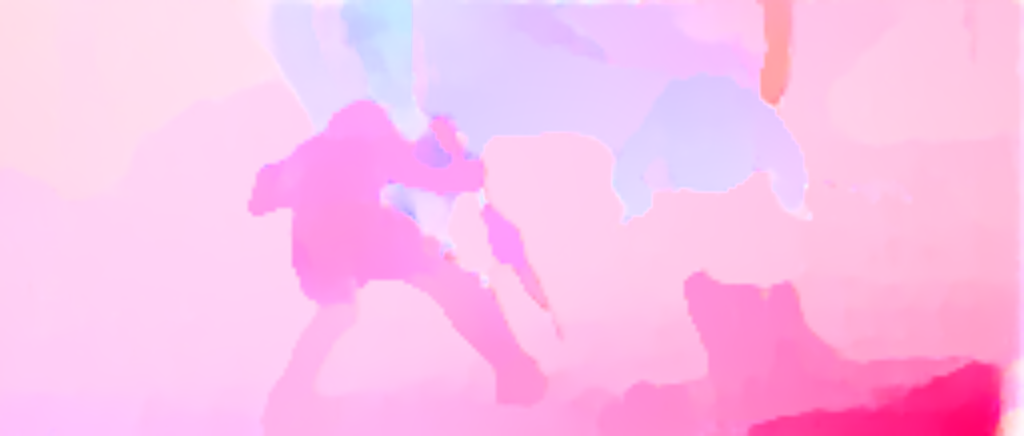 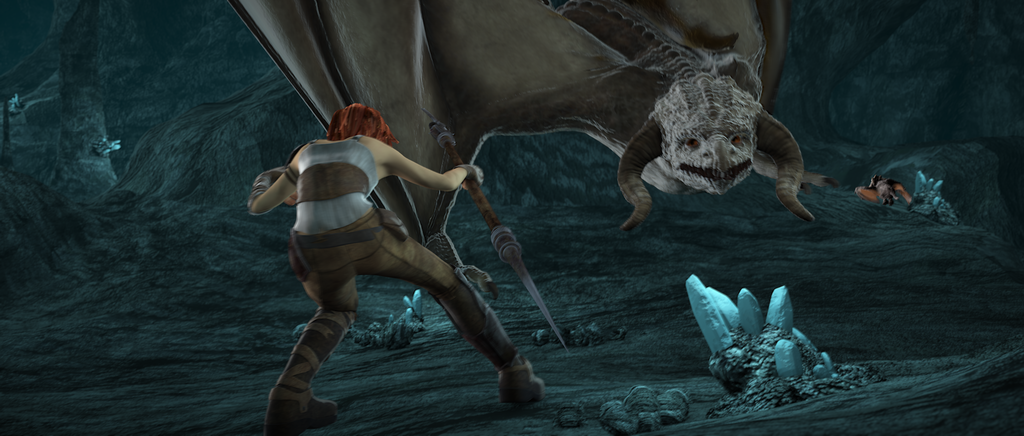 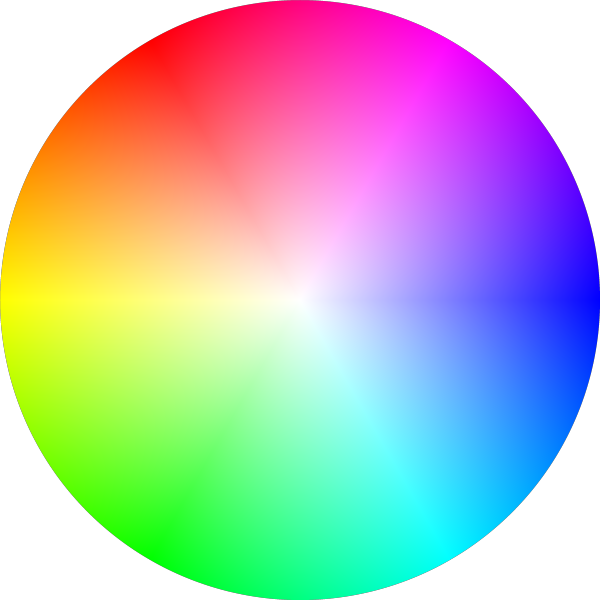 Key
Photometric Loss(RGB consistency)
t
Guidew/o GT
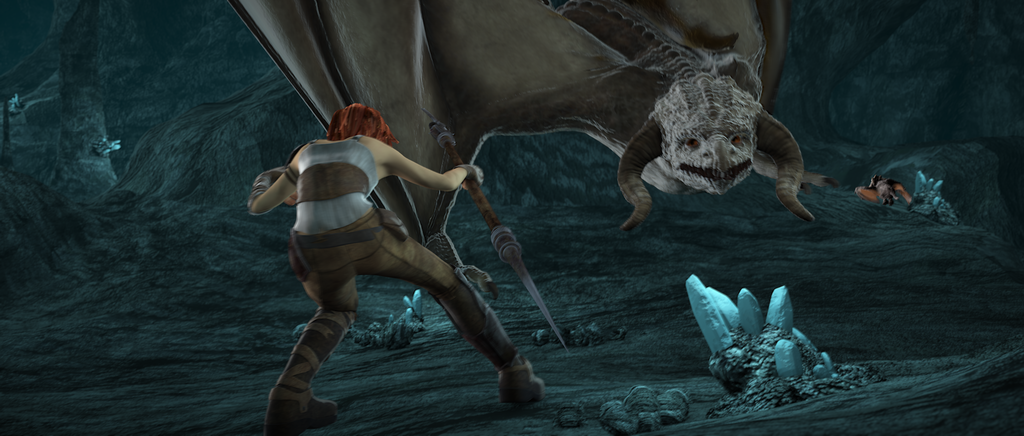 Deep CNN
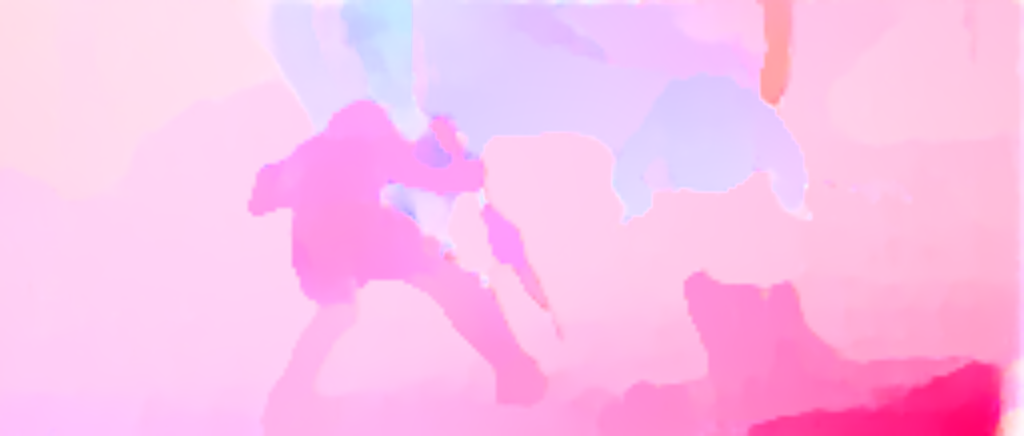 t+1
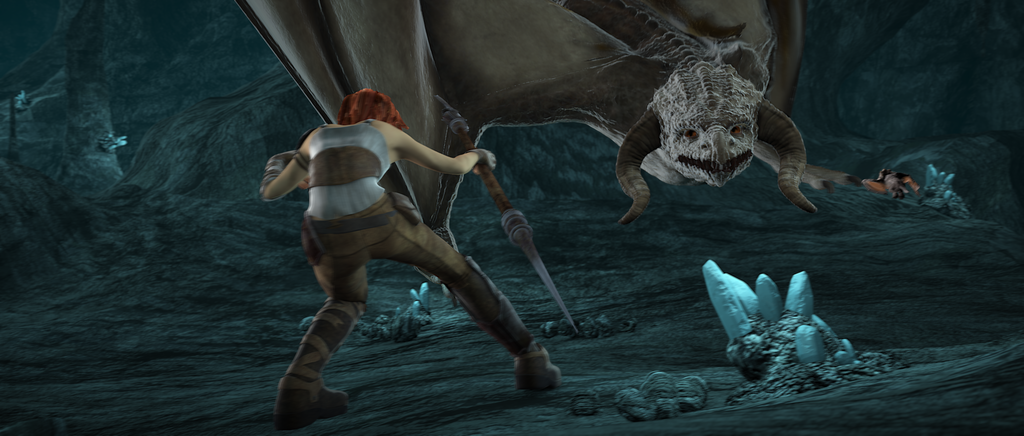 Photometric loss
Image 1
Image 2
Images from Occlusion Aware Unsupervised Learning of Optical Flow, CVPR 2018
Photometric loss
Image 1
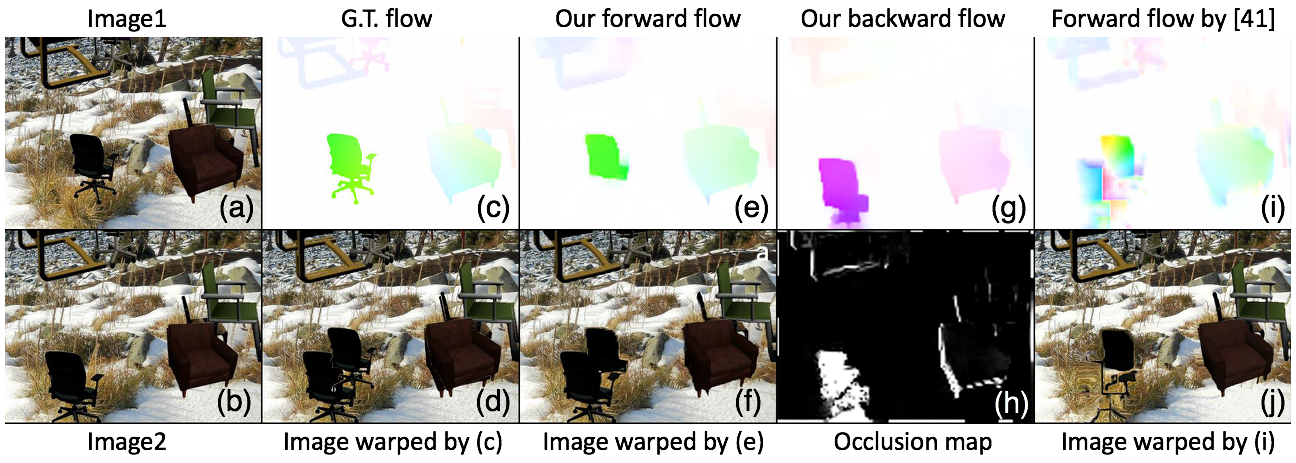 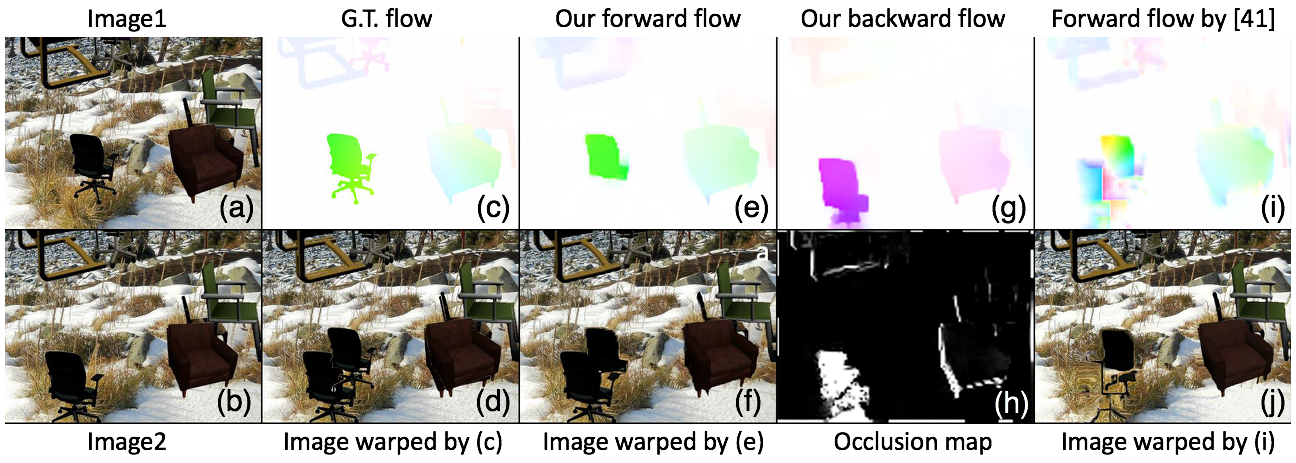 Prediction
Ground-truth
Image 2
Images from Occlusion Aware Unsupervised Learning of Optical Flow, CVPR 2018
Photometric loss
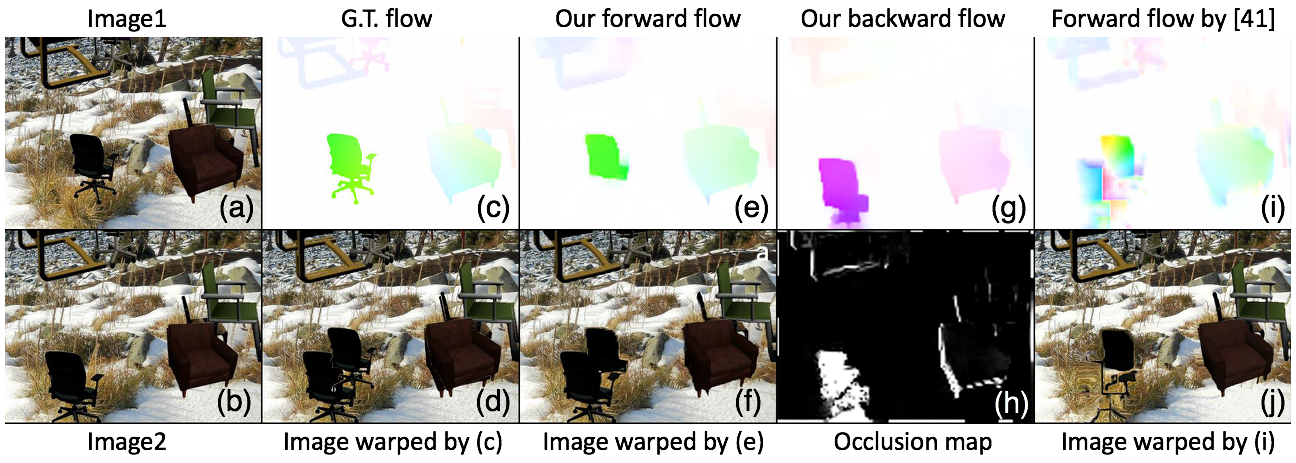 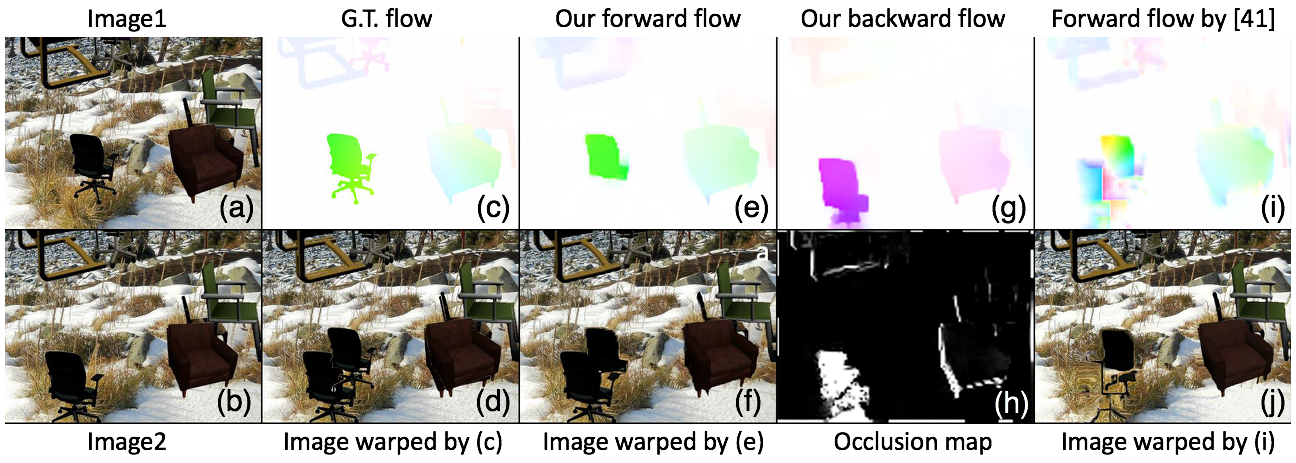 Image 1
Prediction
Ground-truth
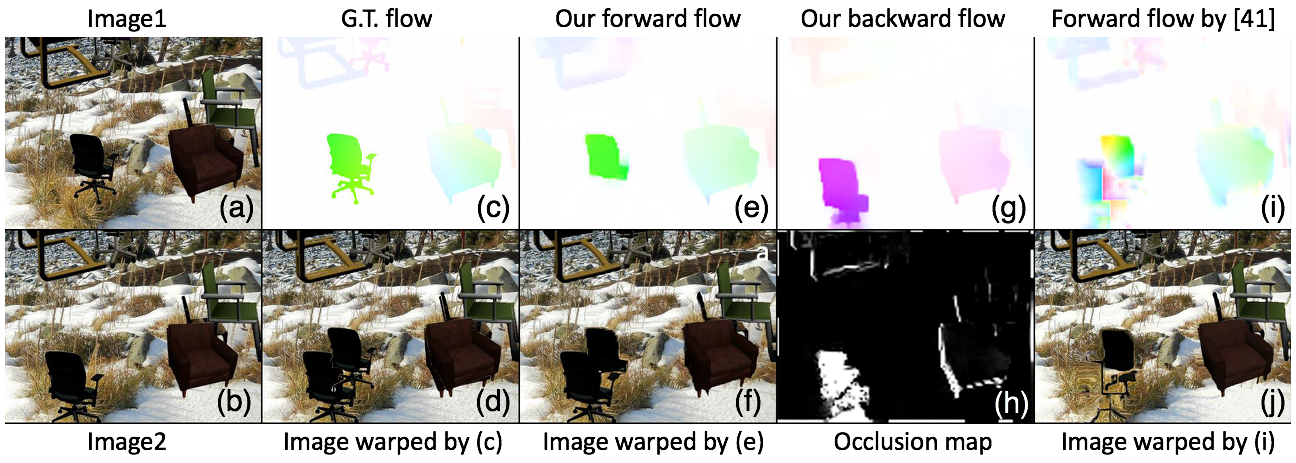 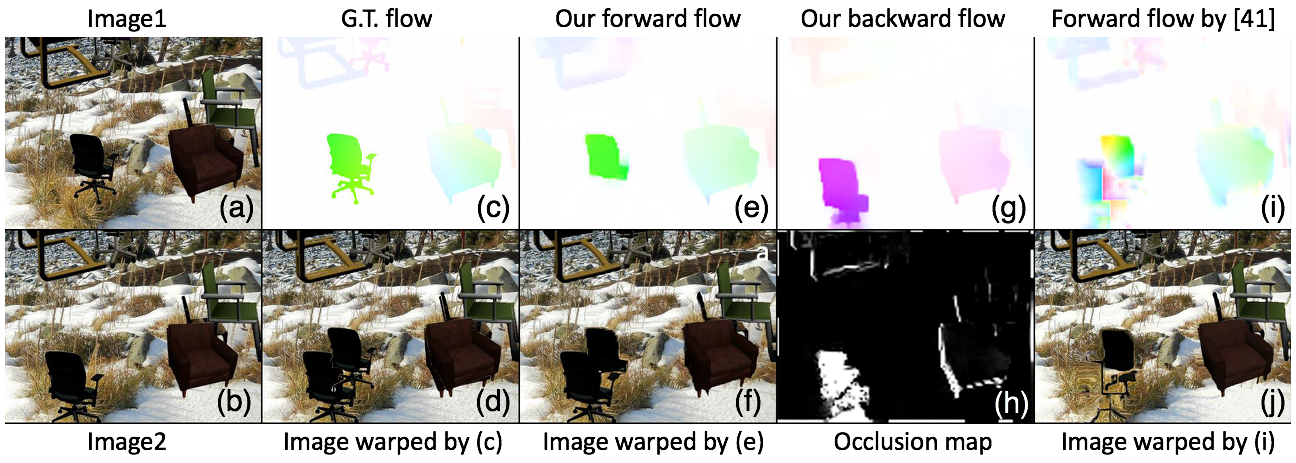 Image 2
Warped (b) by (e)
Warped (b) by (c)
Images from Occlusion Aware Unsupervised Learning of Optical Flow, CVPR 2018
Photometric loss
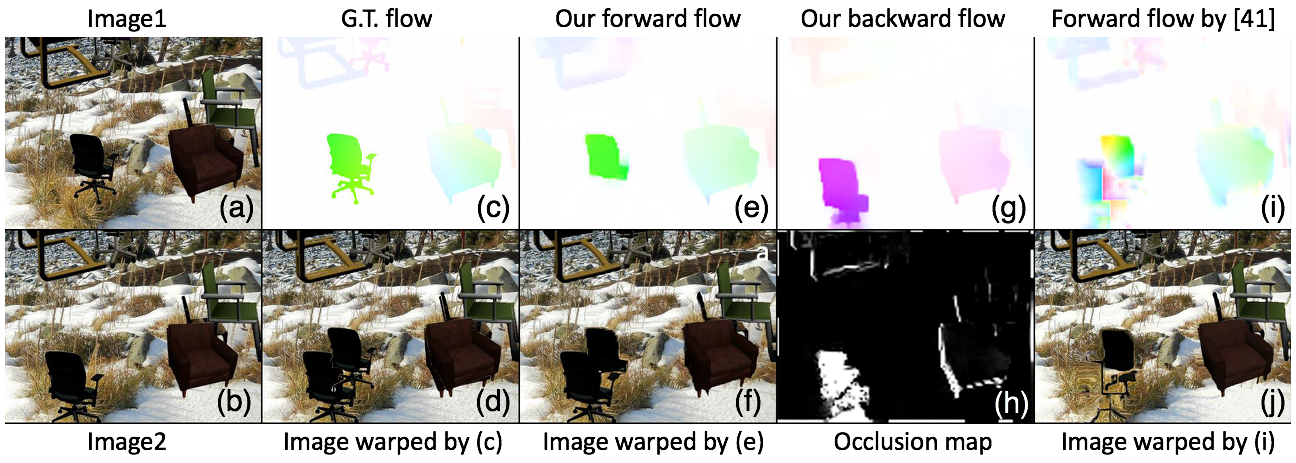 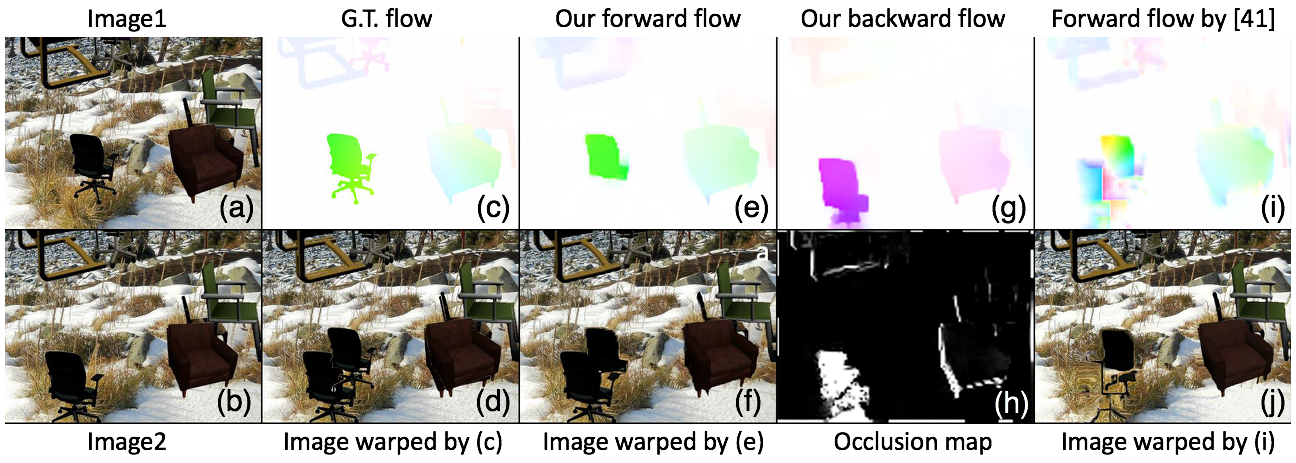 Image 1
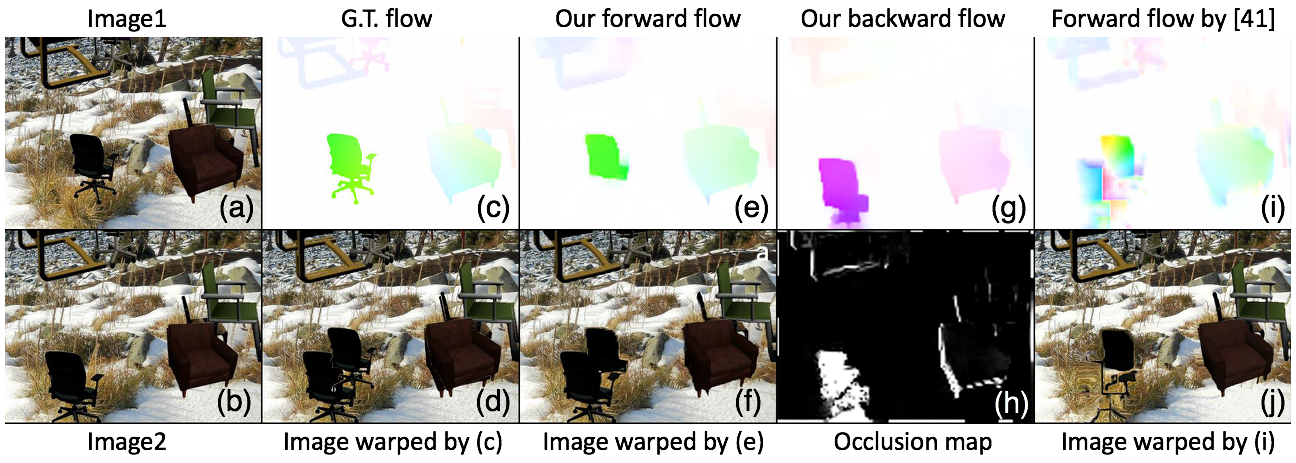 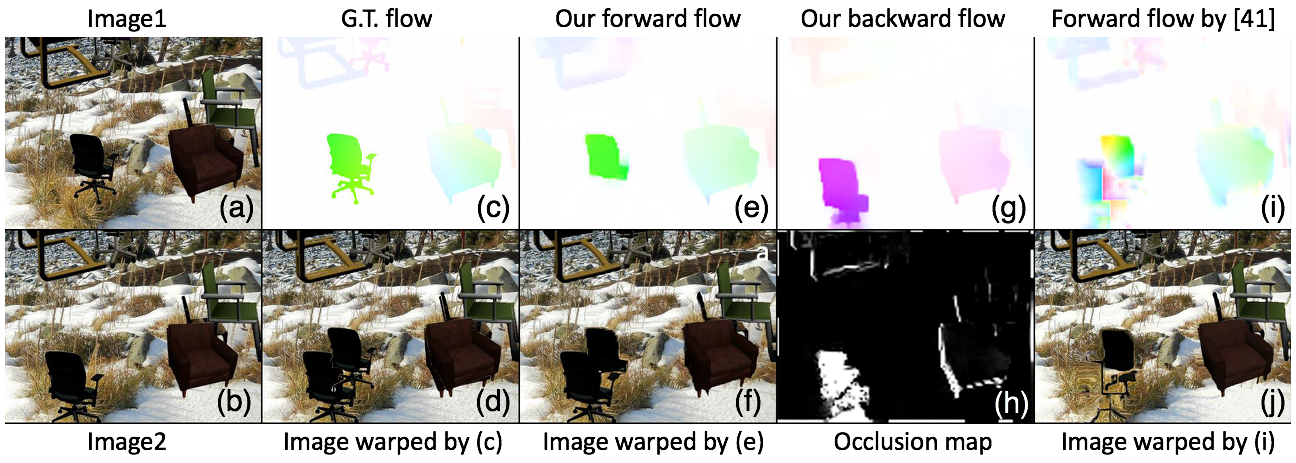 Prediction
Ground-truth
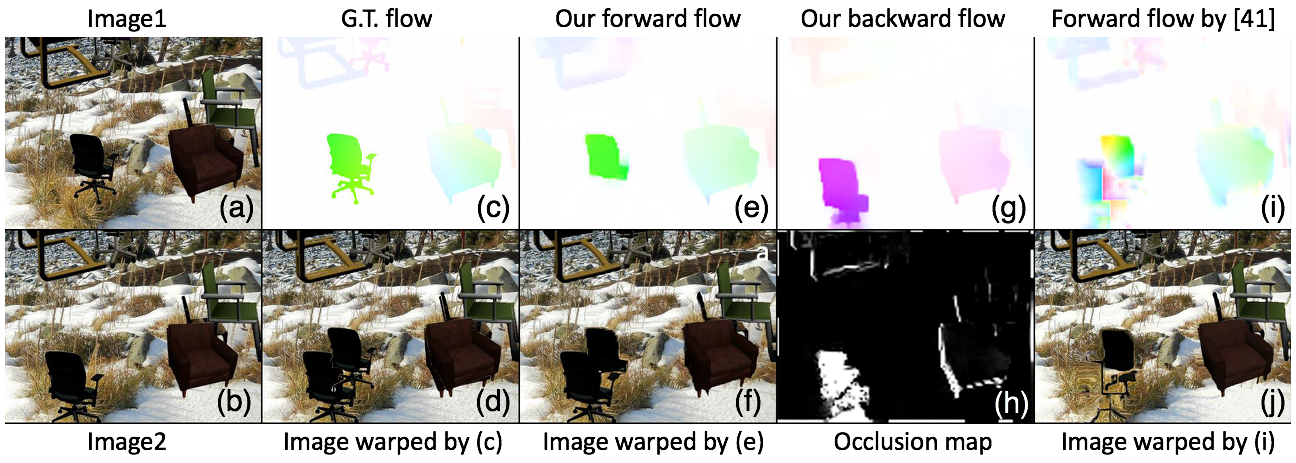 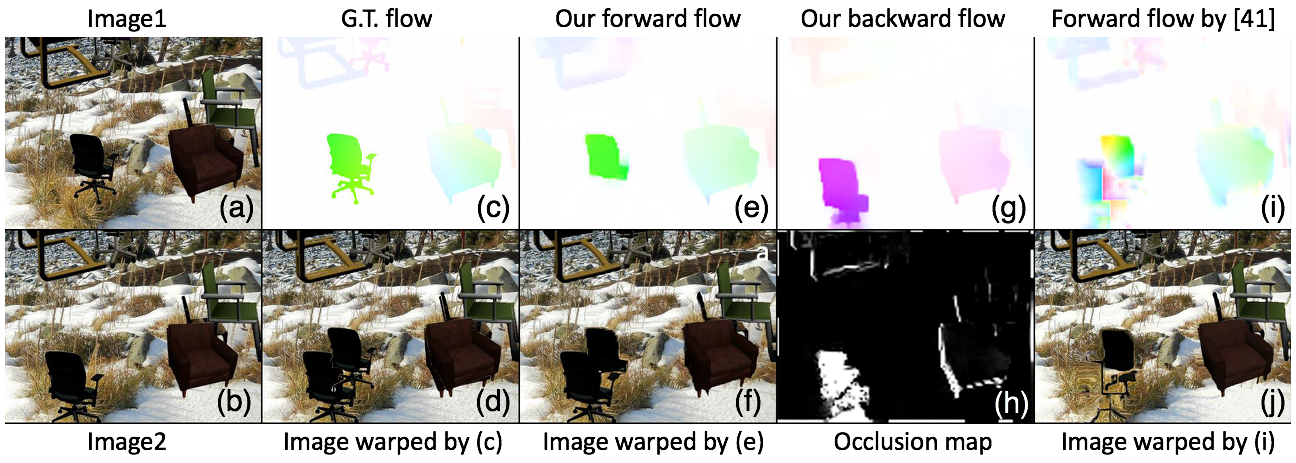 Image 2
Warped (b) by (e)
Warped (b) by (c)
Images from Occlusion Aware Unsupervised Learning of Optical Flow, CVPR 2018
Photometric loss
Image1
Image 1
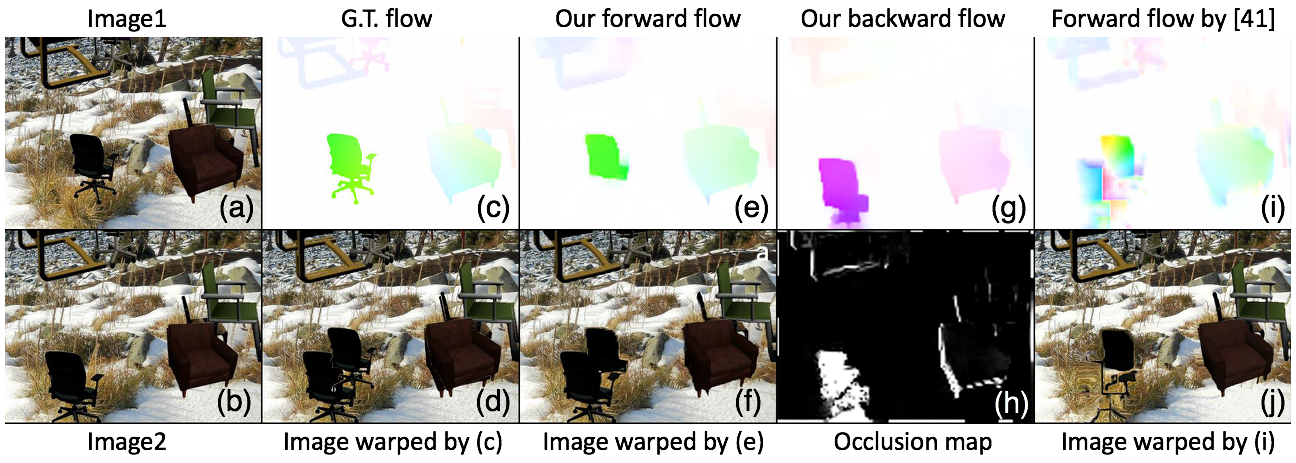 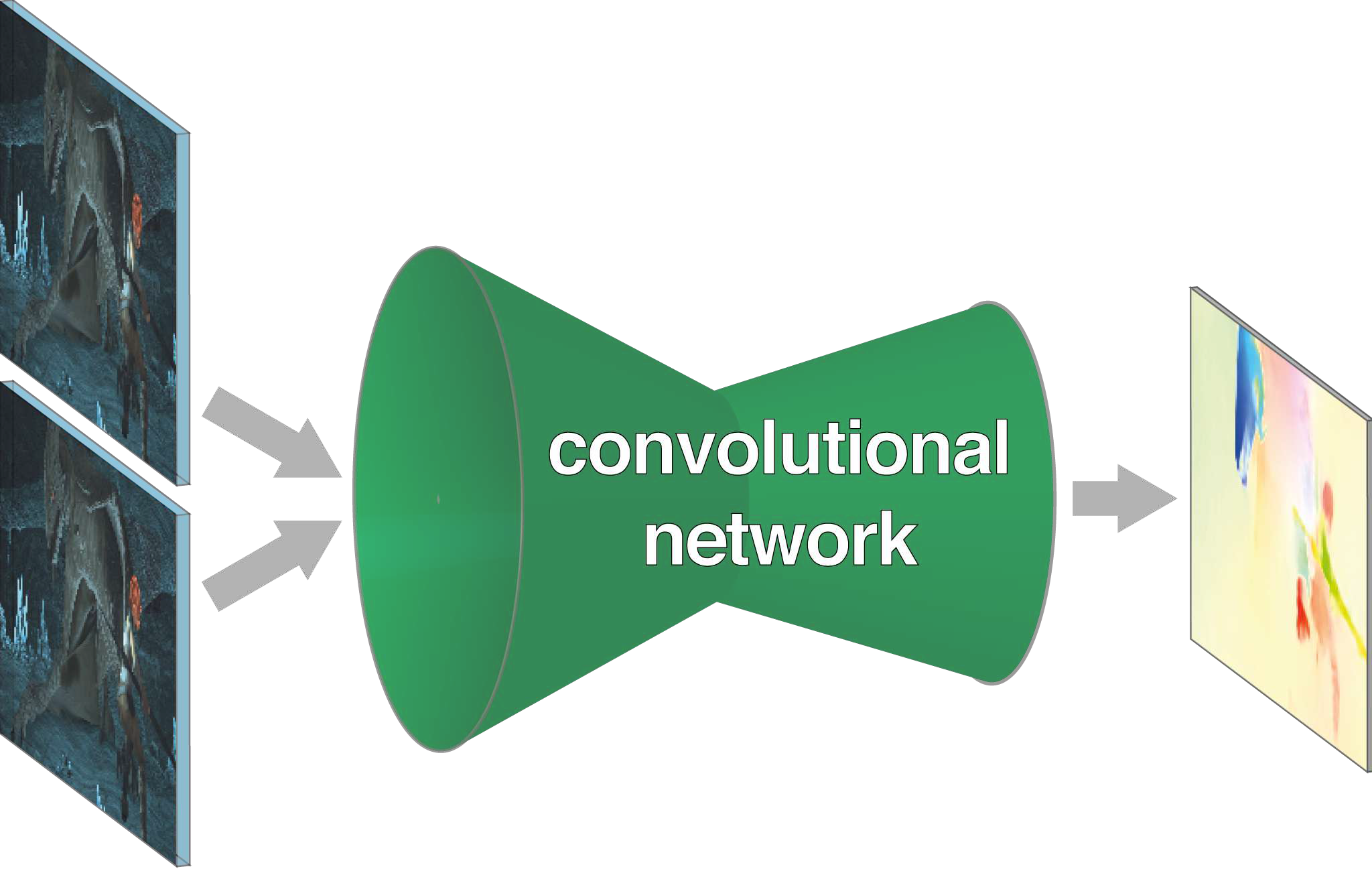 Flow (a)  (b)
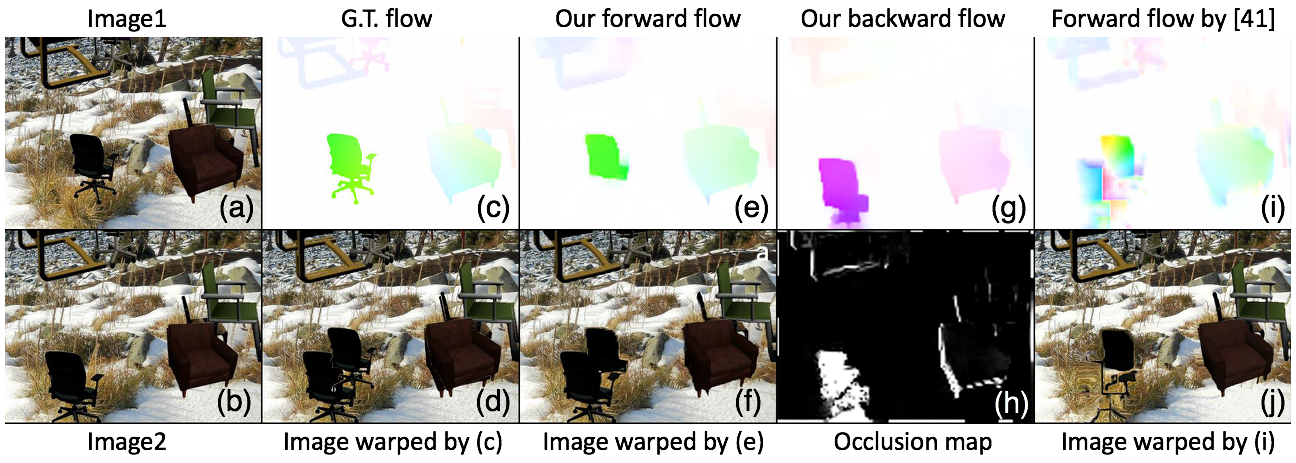 Pixel loss (e.g. l2 loss)
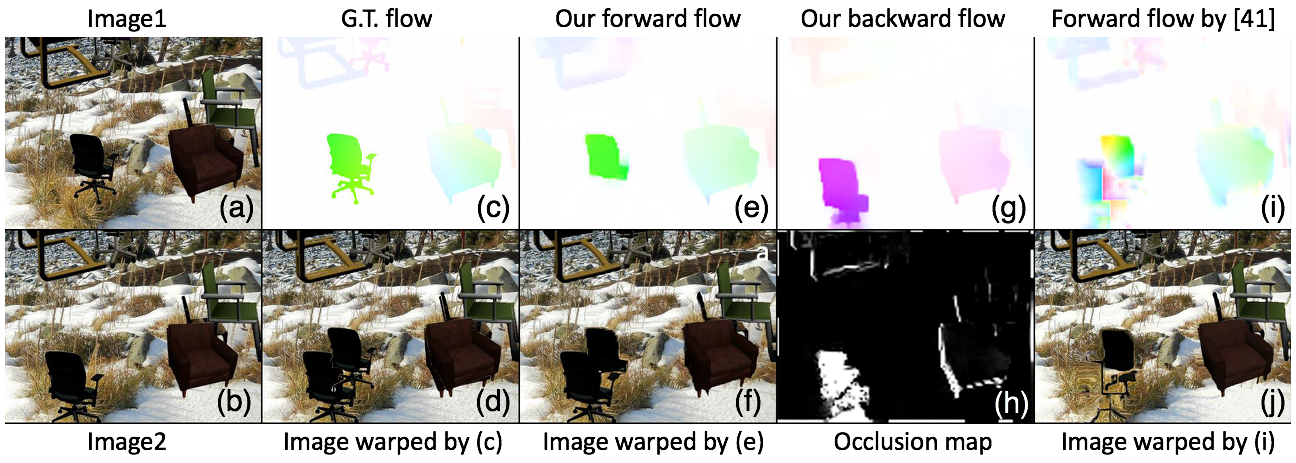 Prediction
W
Image 2
Differentiable
Warped (b) by (e)
Images from Occlusion Aware Unsupervised Learning of Optical Flow, CVPR 2018
Photometric loss
(e) gets better, (f) will be close to (a)
Image1
Image 1
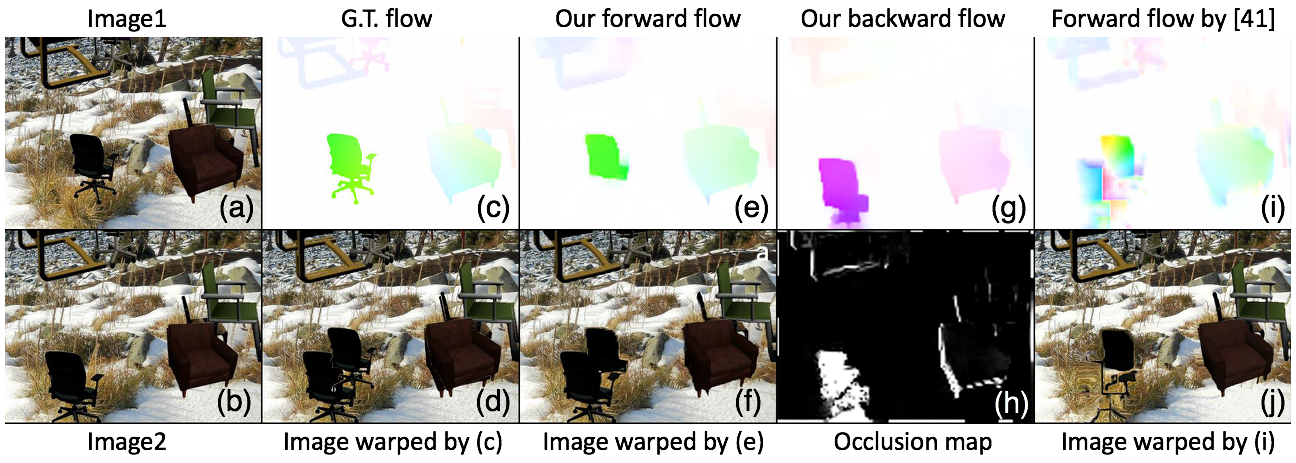 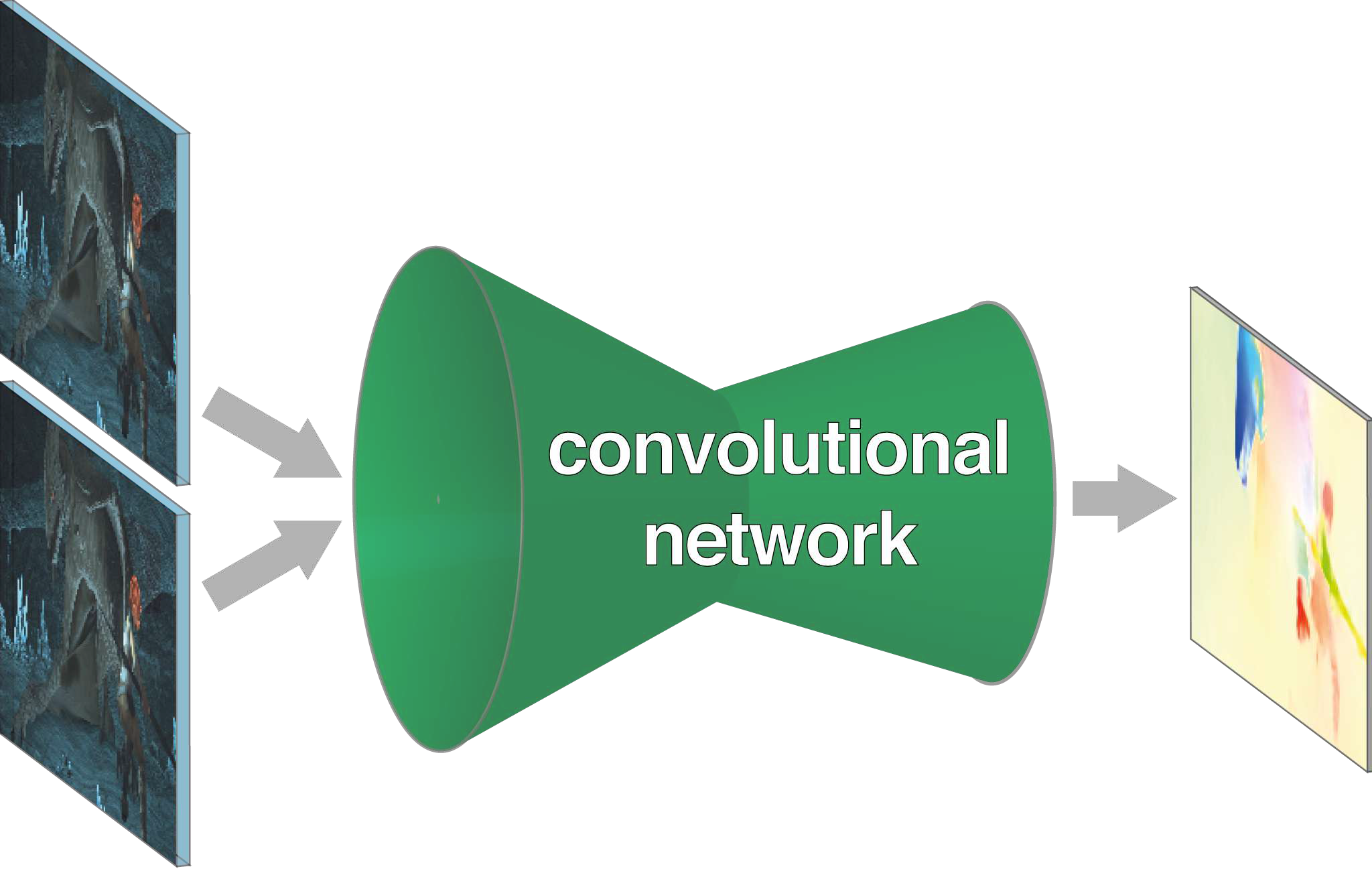 Flow (a)  (b)
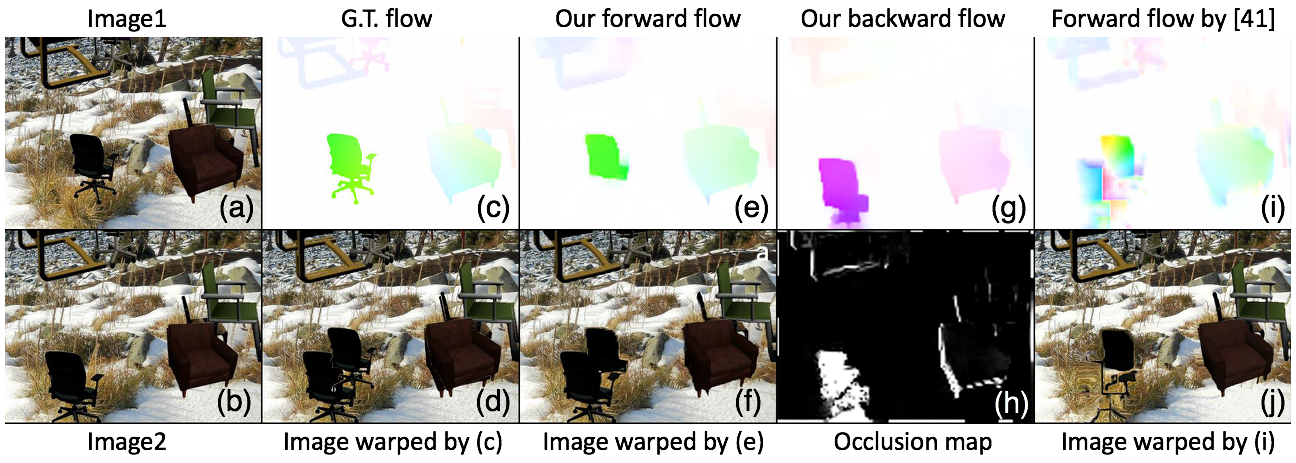 Pixel loss (e.g. l2 loss)
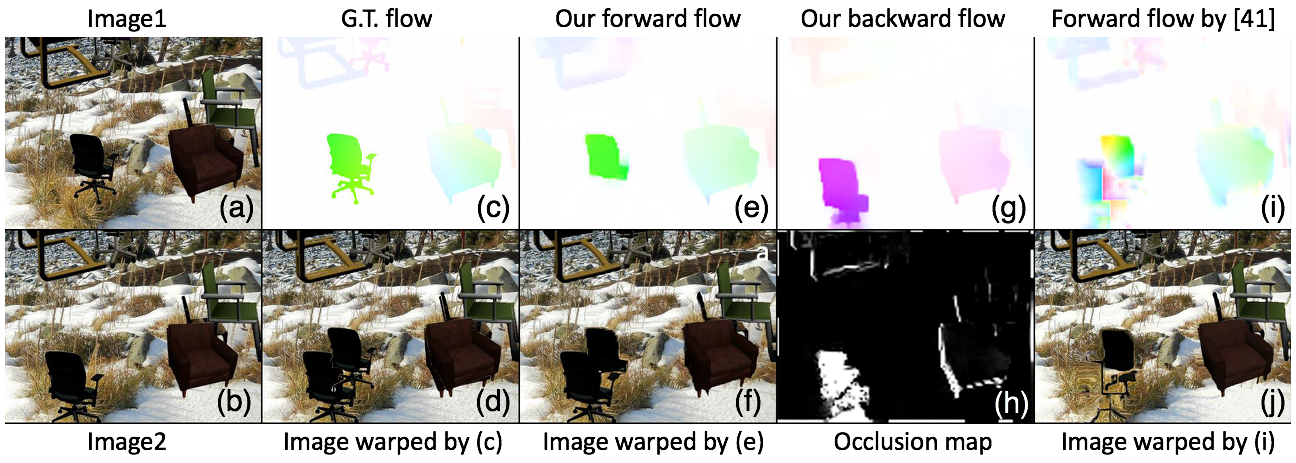 Prediction
W
Image 2
Differentiable
Warped (b) by (e)
Images from Occlusion Aware Unsupervised Learning of Optical Flow, CVPR 2018
Motivation
RGB is not sufficient!
Prediction flow gets better, (f) will be close to (a)
Image1
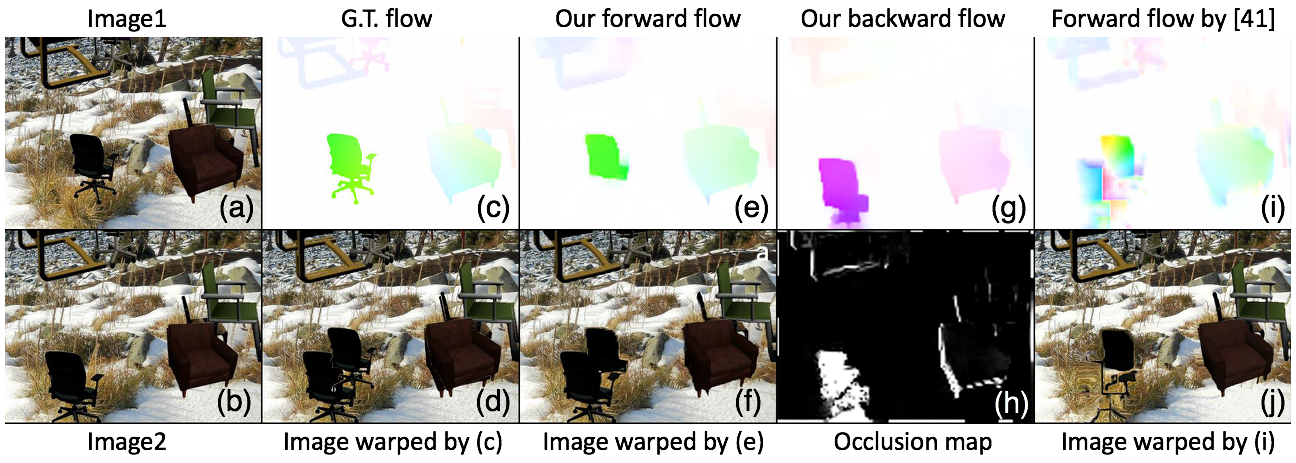 Pixel loss (e.g. l2 loss)
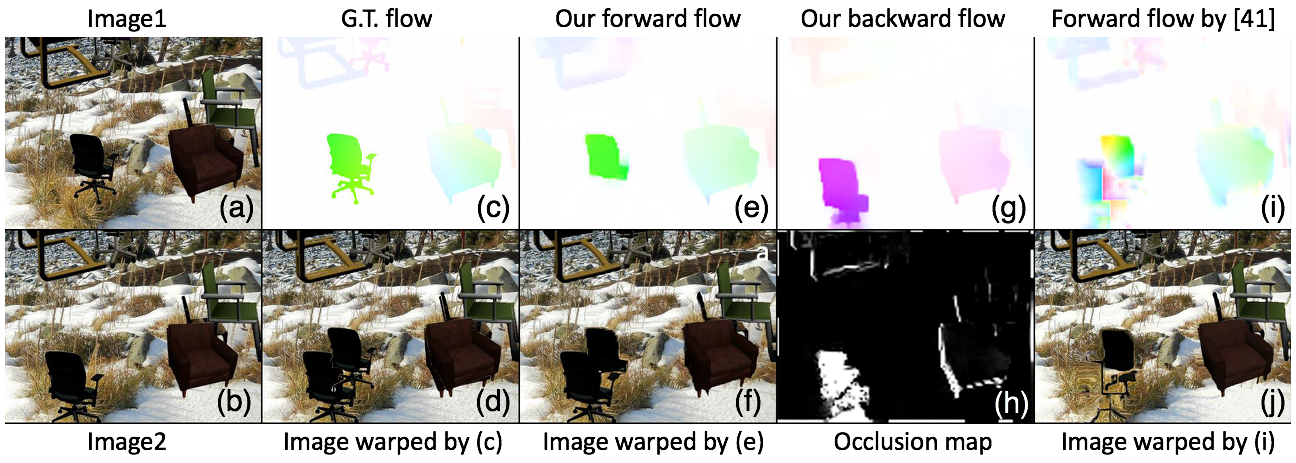 Warped (b) by (e)
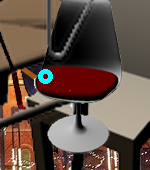 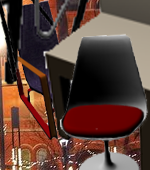 Similarity
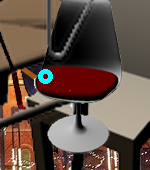 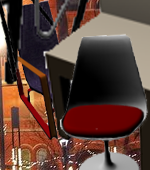 Similarity
Most discriminative!
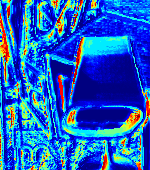 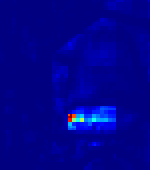 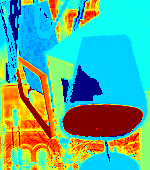 Deep feature (self-supervised)
Census
(handcraft feature)
RGB
t
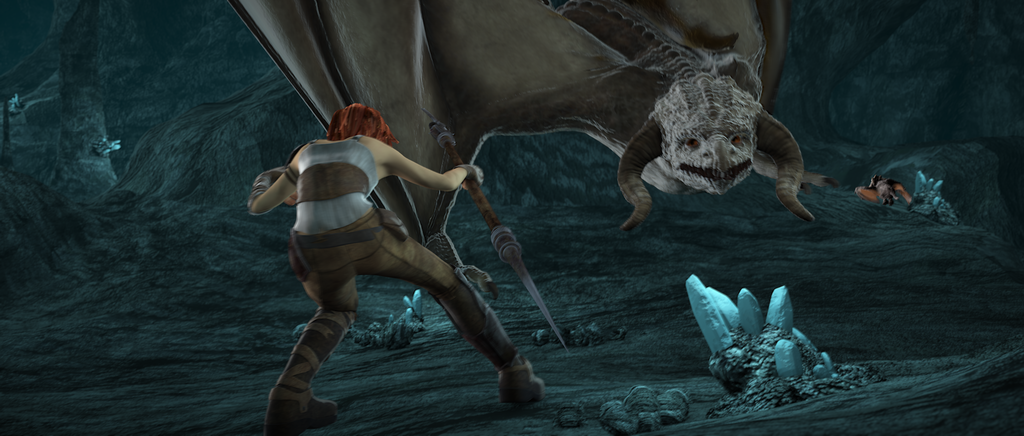 Deep CNN(PWC-Net)
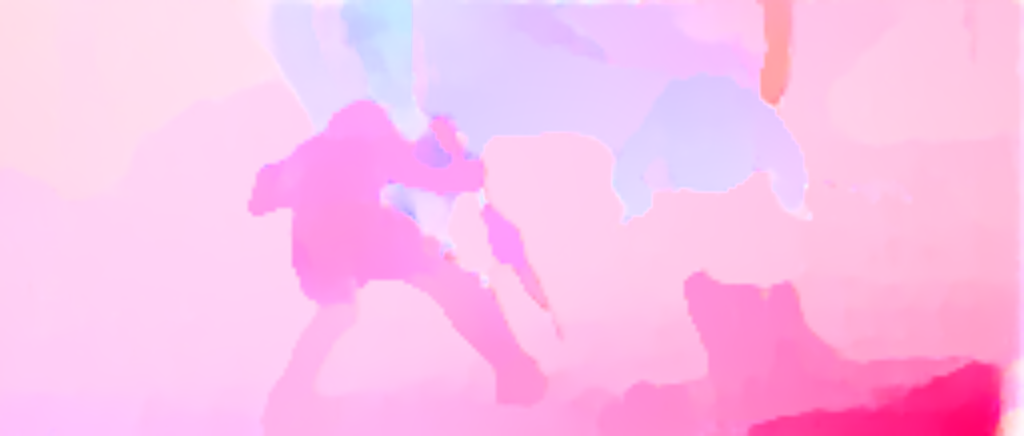 t+1
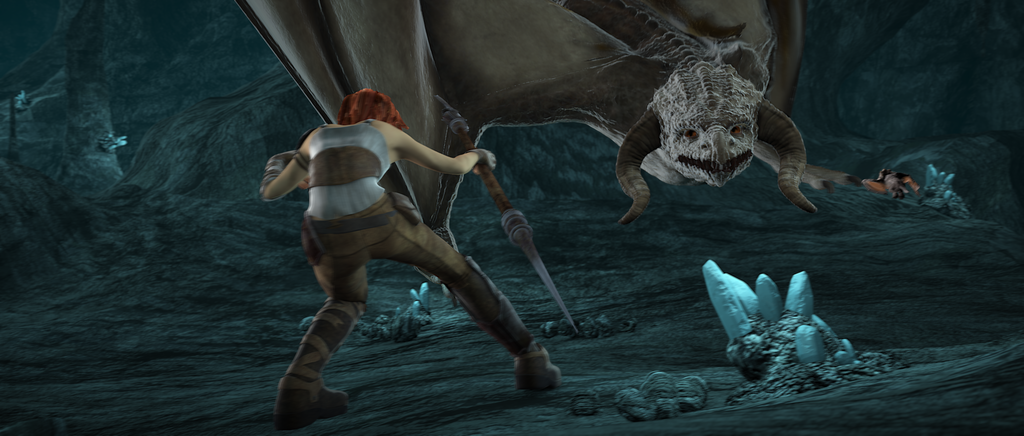 Estimated flow
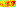 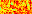 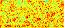 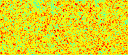 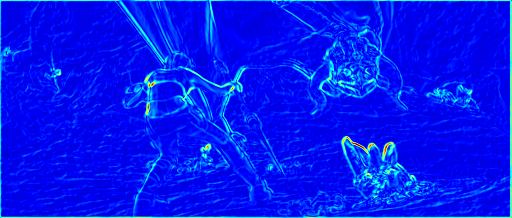 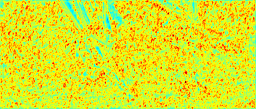 t
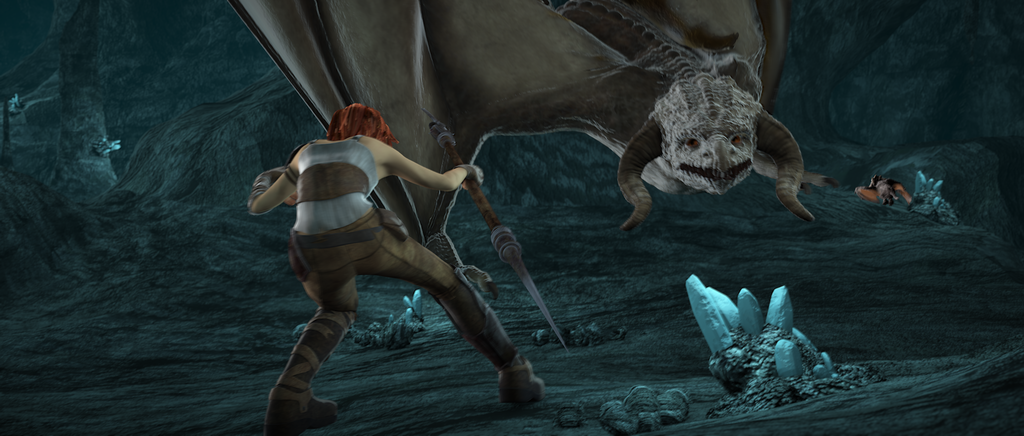 Deep CNN(PWC-Net)
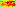 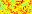 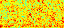 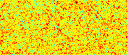 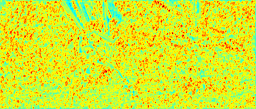 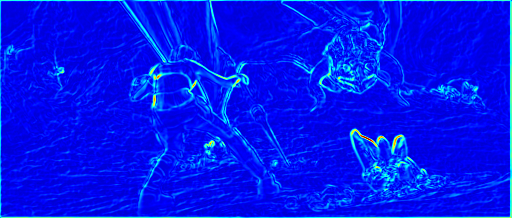 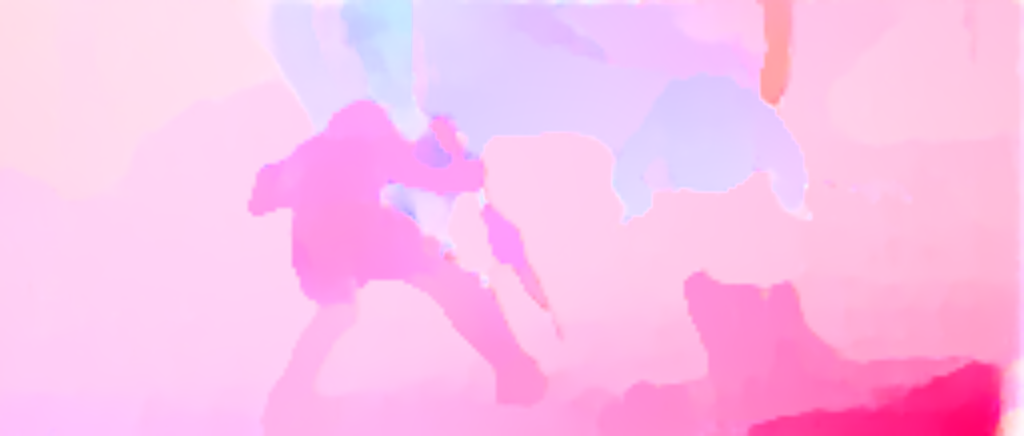 Estimated flow
t+1
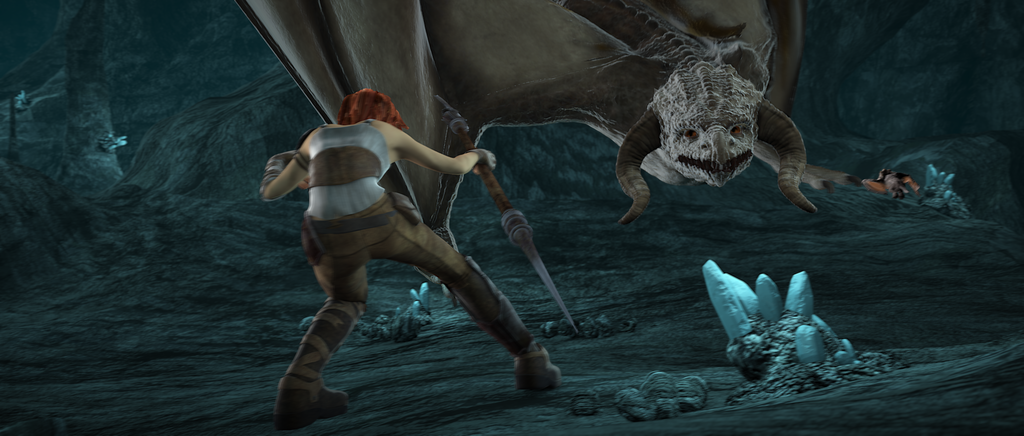 t
t+1
Multi-layer features
Unsupervised update
Unsupervised update
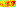 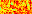 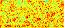 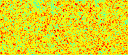 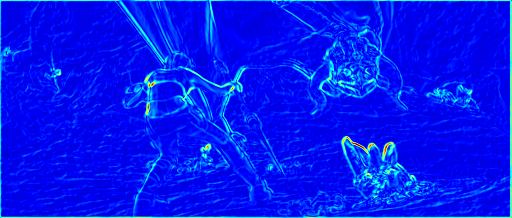 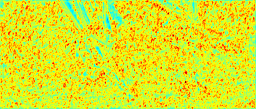 This evaluates the matching quality
t
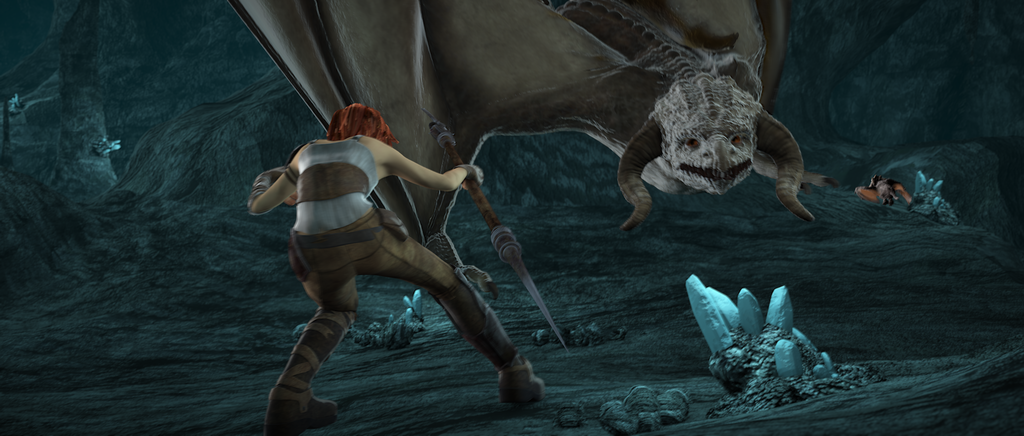 Deep CNN(PWC-Net)
Estimated flow
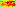 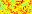 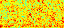 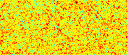 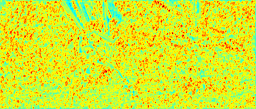 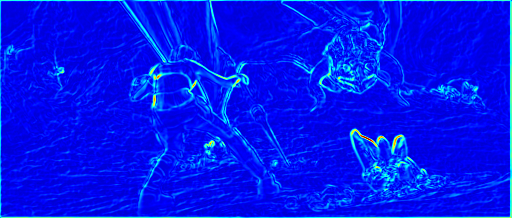 Build similarity map(fused similarity)
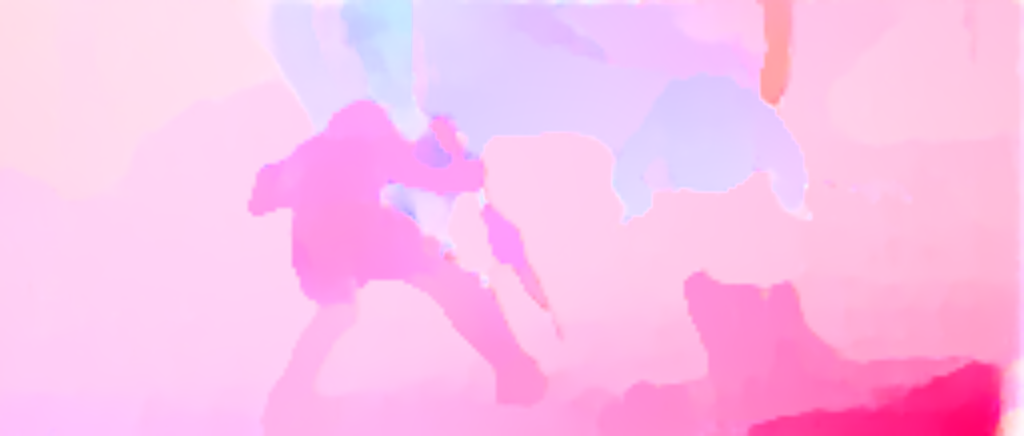 t+1
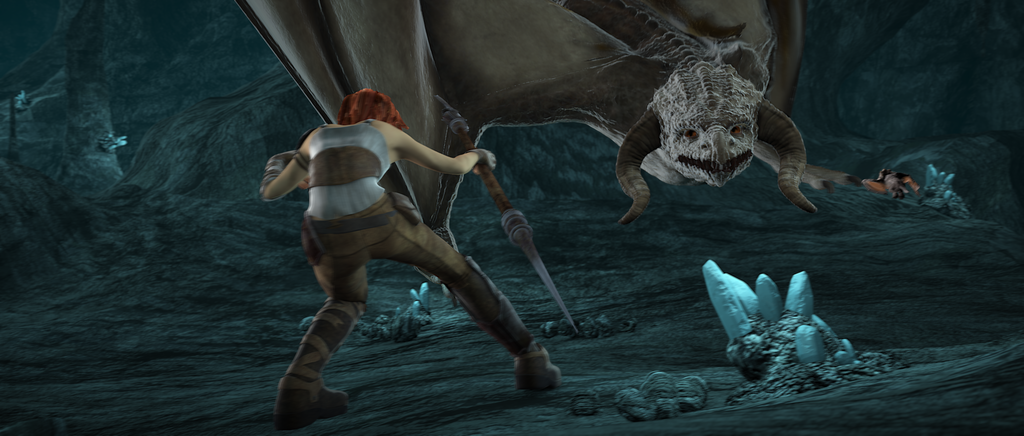 t
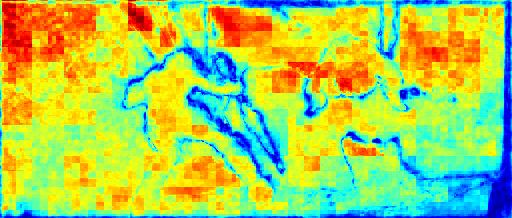 Calculate loss
Fused similarity
t+1
Multi-layer features
Our method1. Similarity map
Estimated flow
t
t+1
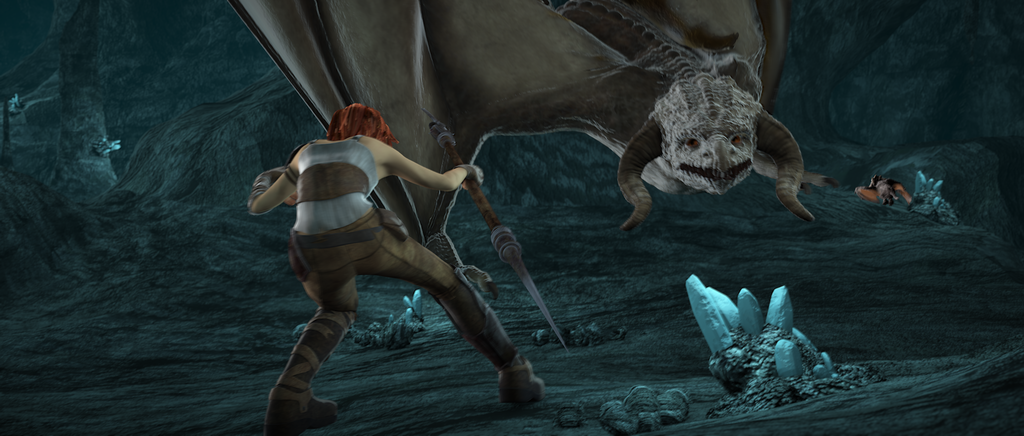 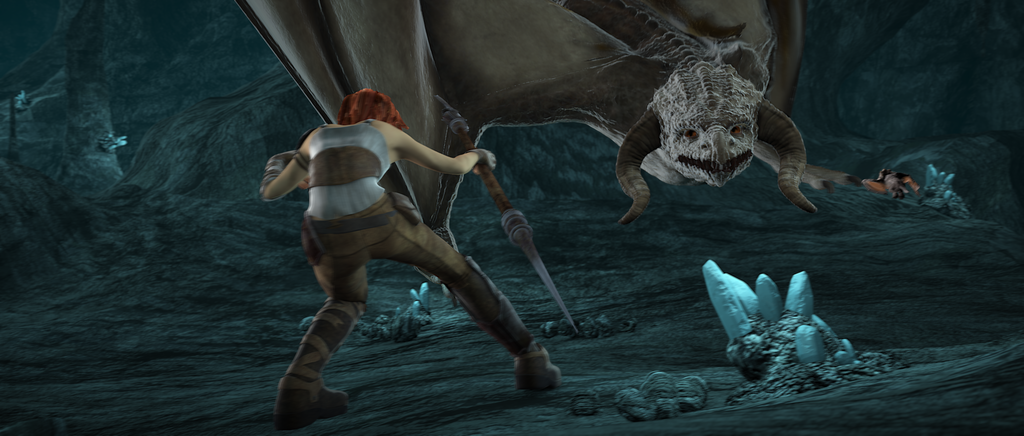 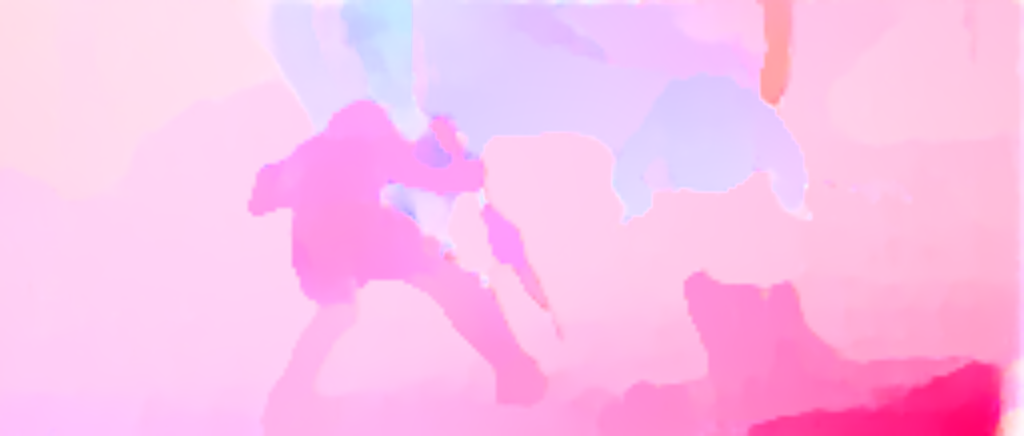 Input
DNN
DNN
Resize
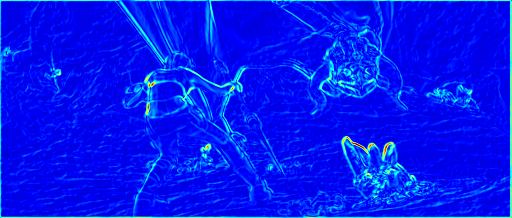 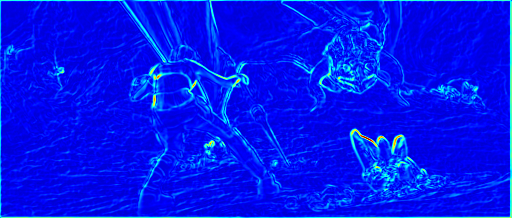 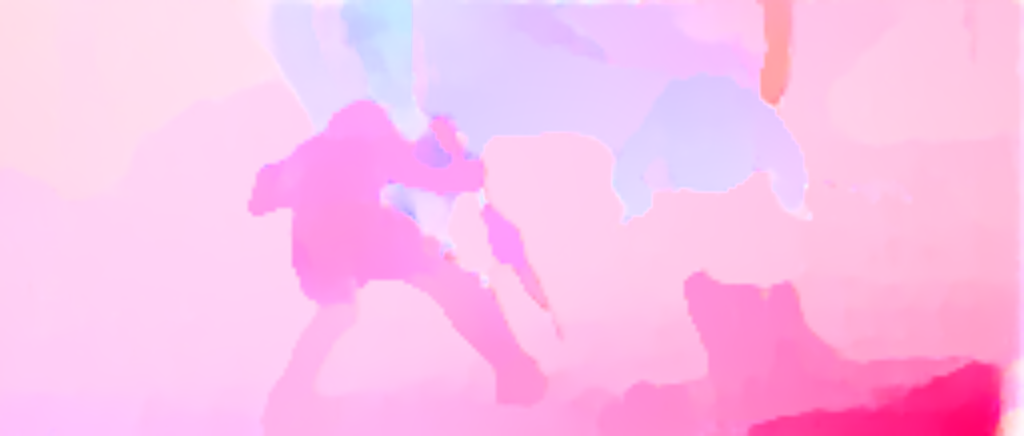 Normailize
Normailize
Warp
Inner product
Normailize
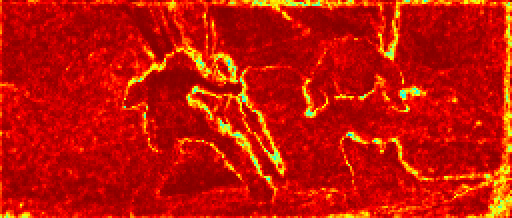 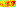 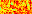 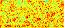 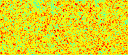 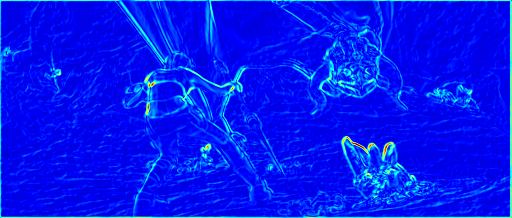 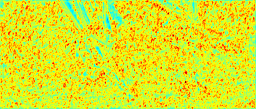 Estimated flow
DNN
DNN
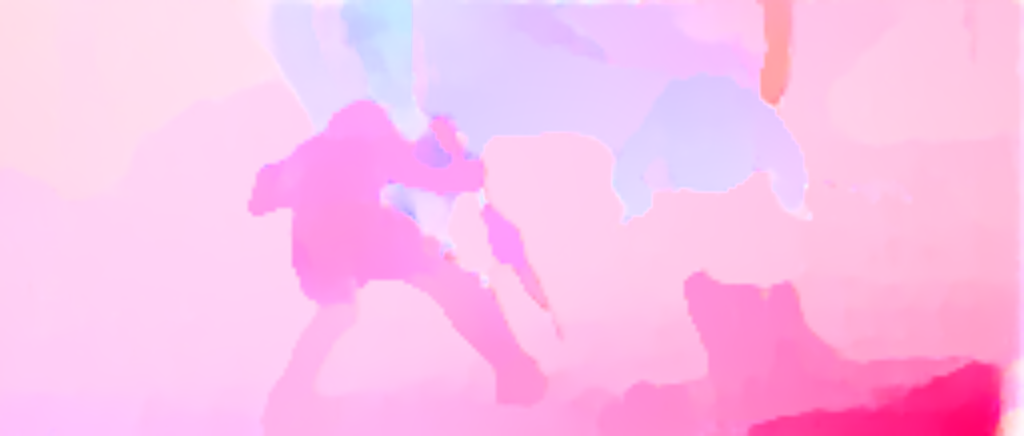 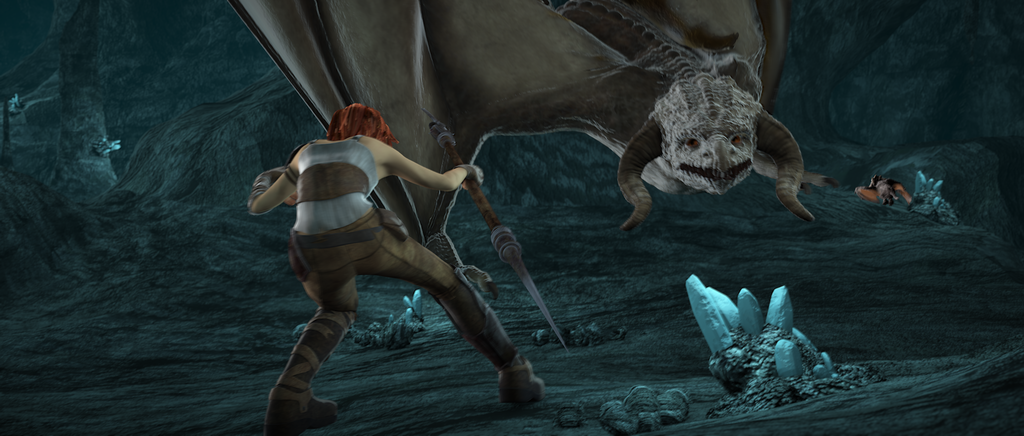 Product fusion
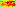 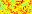 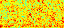 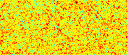 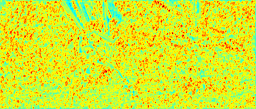 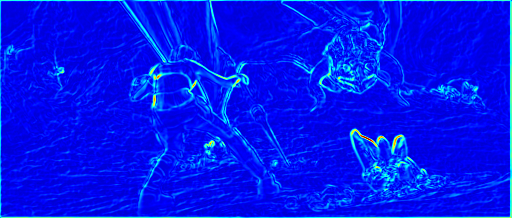 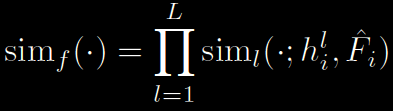 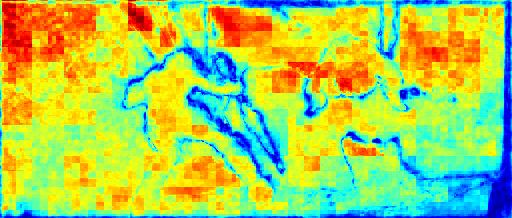 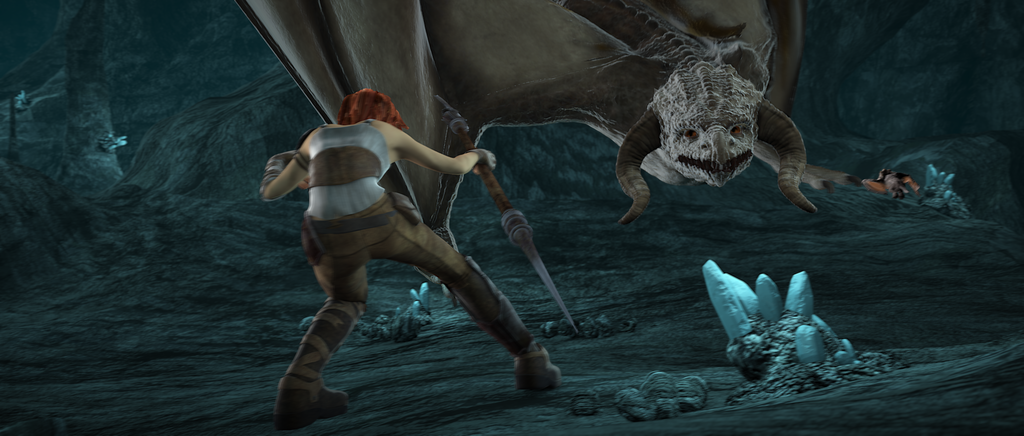 Fusion
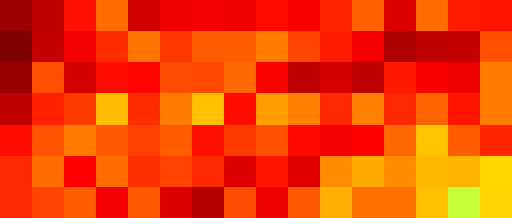 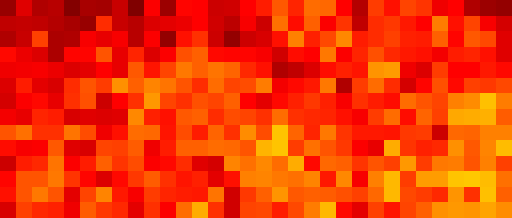 Fused similarity
Multi-layersimilarity maps
Conv features
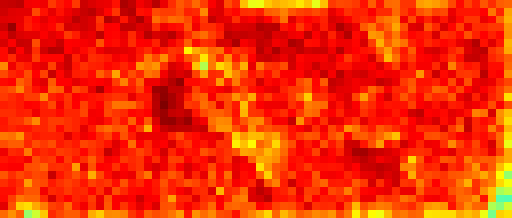 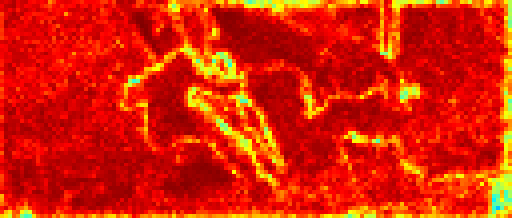 Input Images
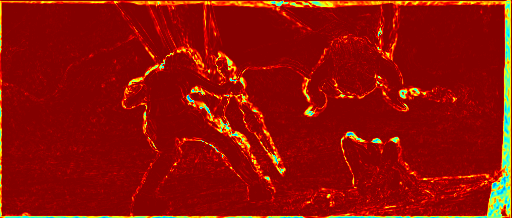 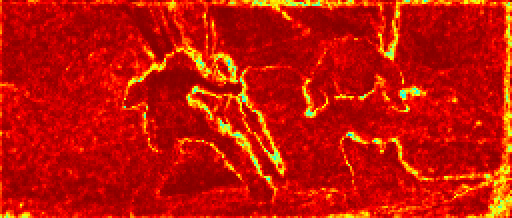 Our method2. Loss functions
More details are available in the paper! (sec 3.3)
Feature separation loss
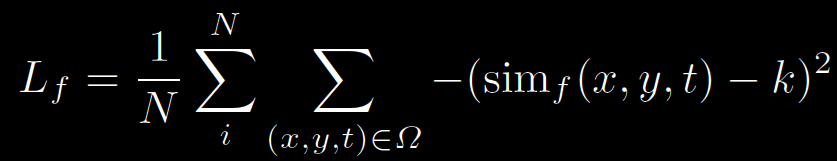 Regulated census loss
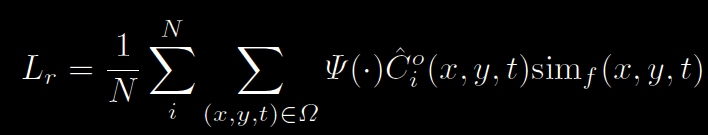 + Conditional smoothness loss
+ Data distllation loss (AAAI 2019)
More details are available in the paper! (sec 3.3)
Feature separation loss
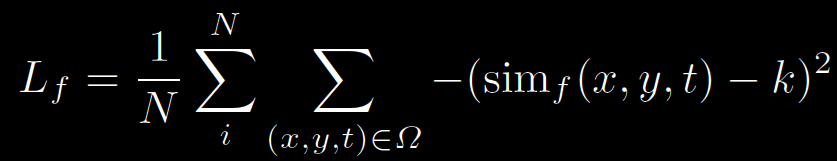 Learn feature and flow jointly
Reduce ambiguity in feature & flow
Feature separation loss (ours)
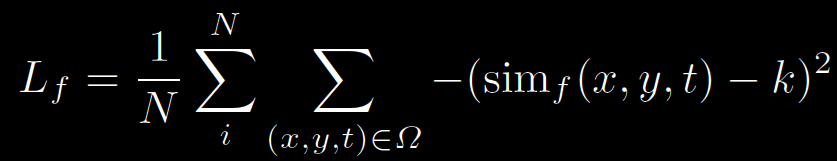 Naïve approach
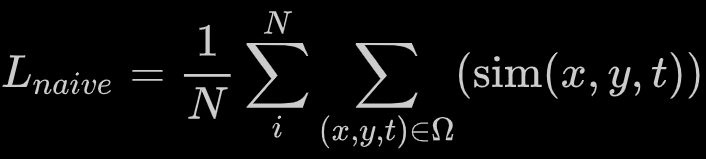 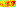 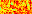 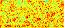 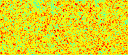 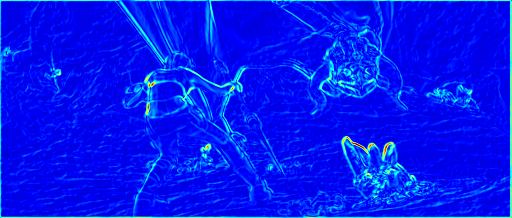 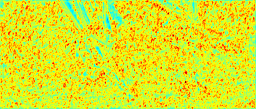 Estimated flow
Build similarity map(fused similarity)
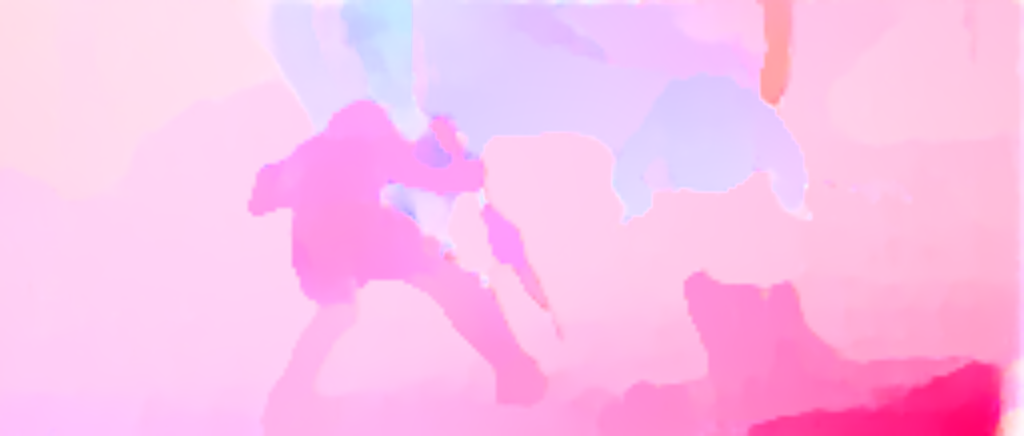 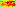 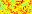 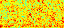 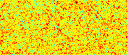 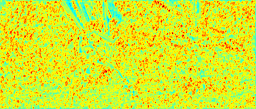 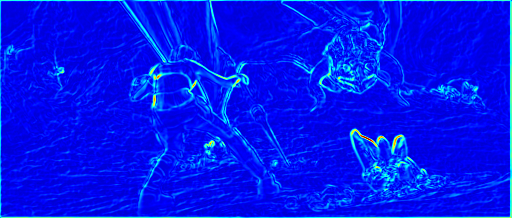 t
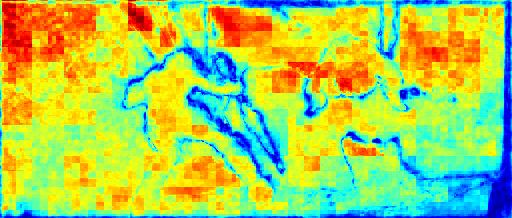 Fused similarity
t+1
Multi-layer features
Naïve approach
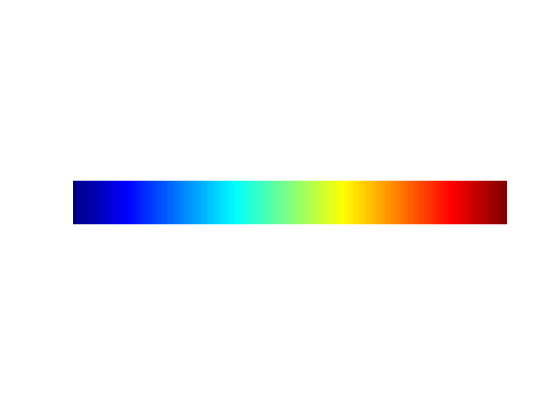 Similarity center (k)
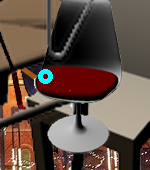 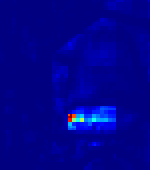 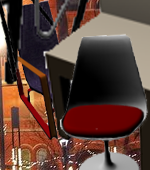 Naïve approach
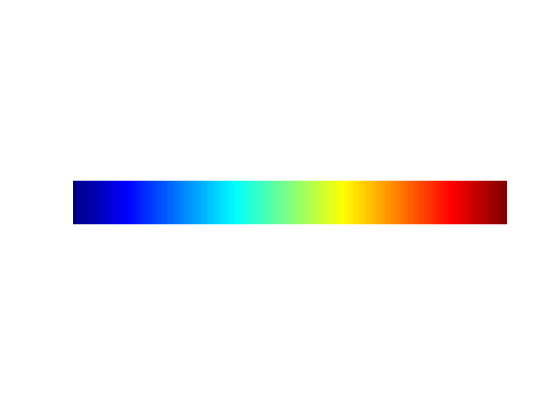 Similarity center (k)
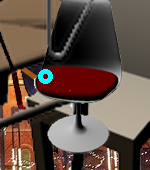 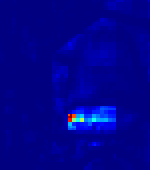 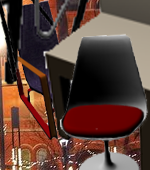 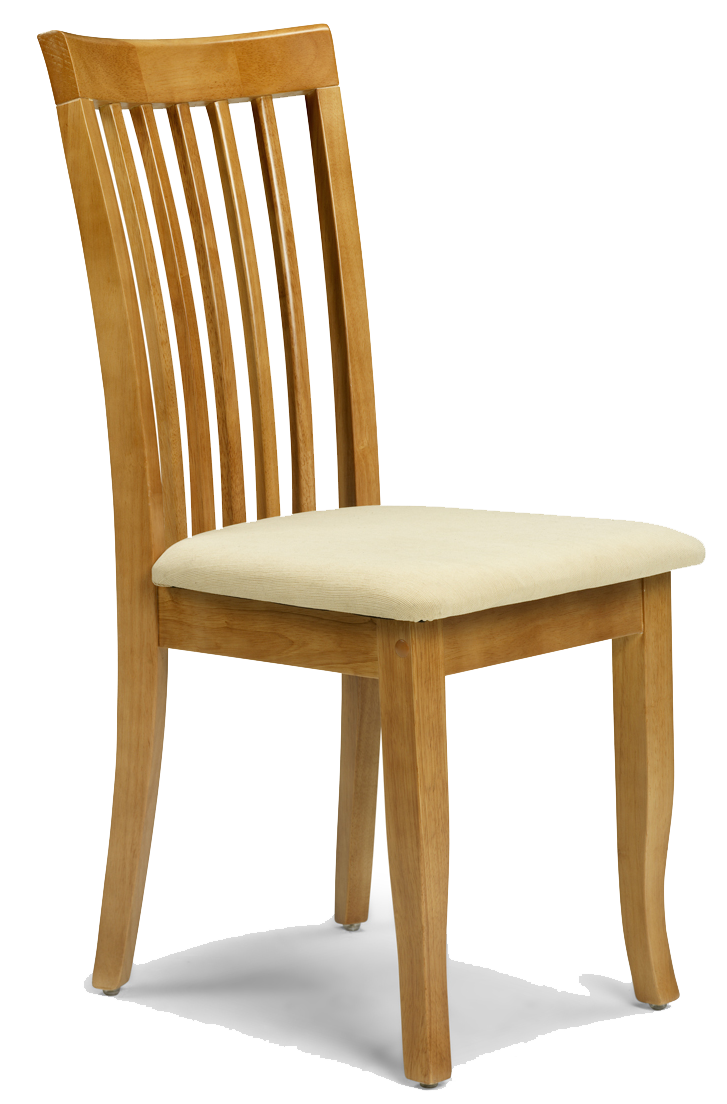 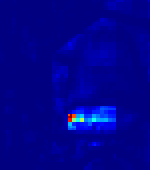 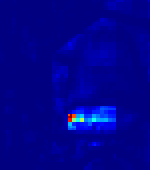 Naïve approach
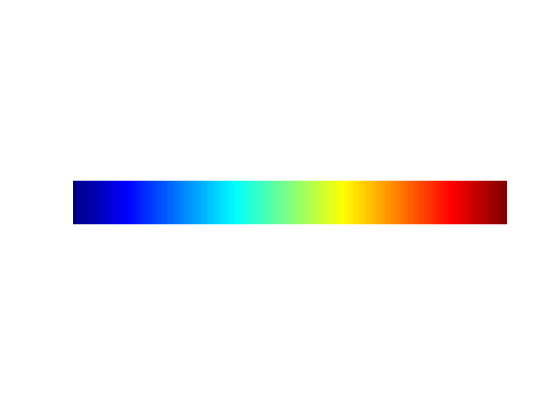 Similarity center (k)
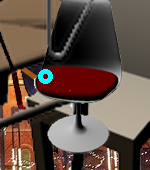 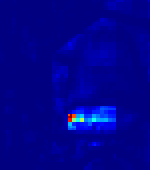 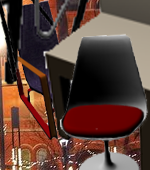 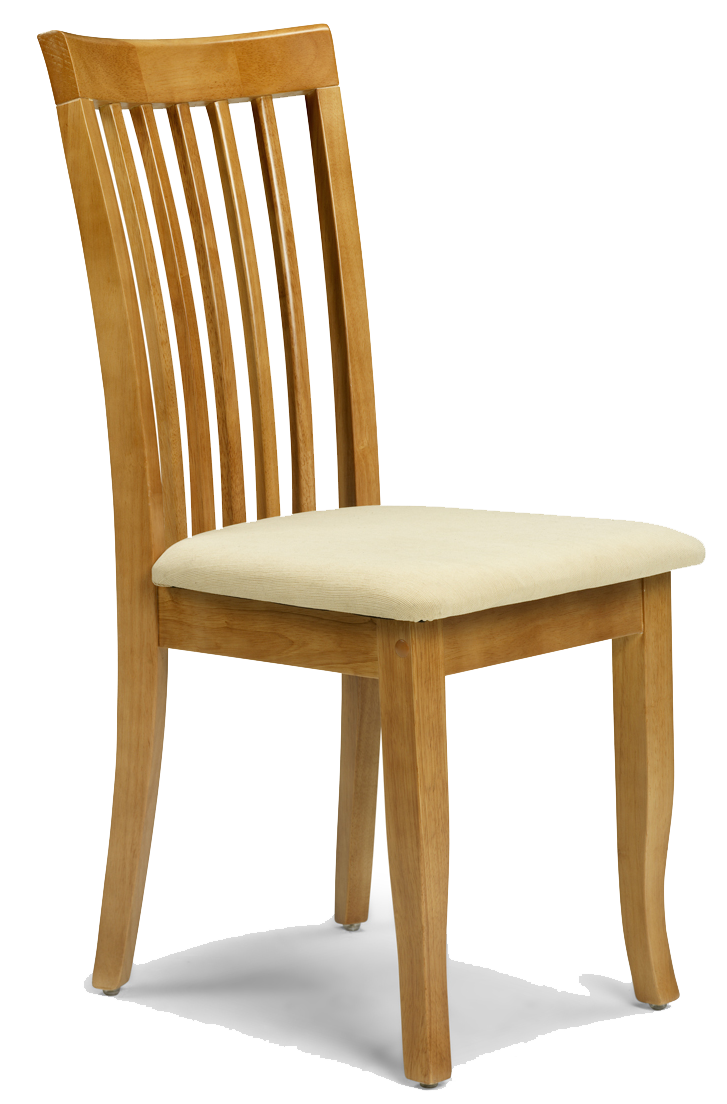 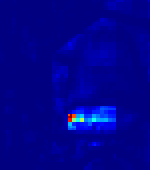 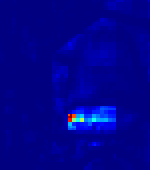 We should avoid matching ‘ambiguous’ pixels!
[Speaker Notes: Here we visualize the distribution of the similarity.
The x axis displays the distance of similarity values from the similarity center k.
Which means, the similarity values are condensed into the middle area.]
Feature similarity distribution of matched spatial points on Sintel train dataset (Fig. 5)
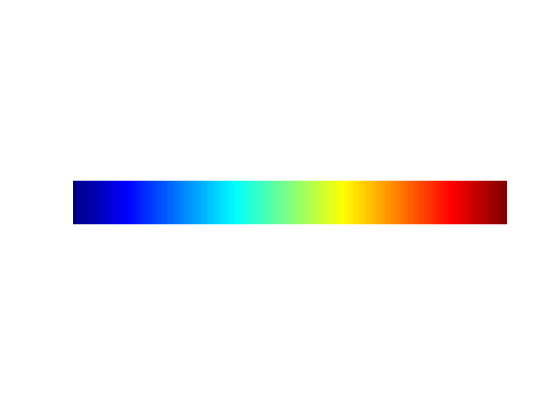 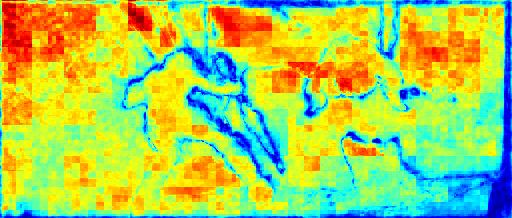 Similarity center (k)
Fused similarity (est.)
Unsupervised baseline
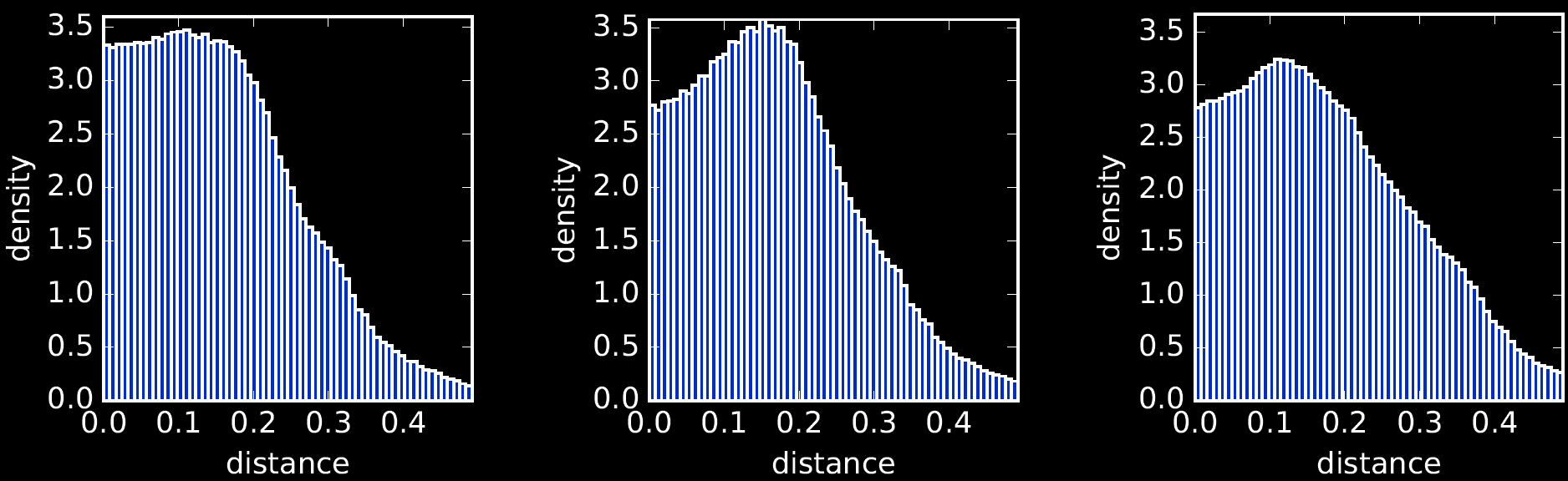 from similarity center
Similarity center
Far from center = confident estimation
Feature similarity distribution of matched spatial points on Sintel train dataset (Fig. 5)
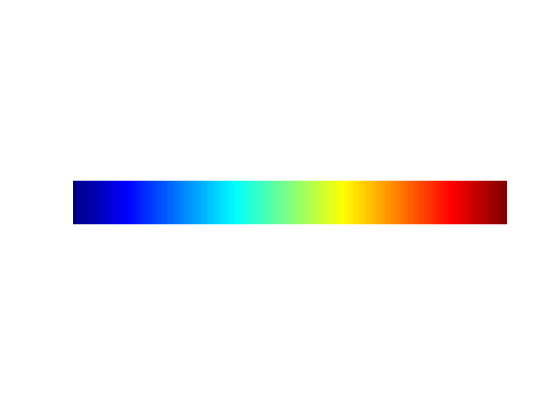 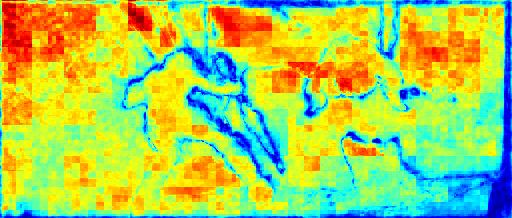 Similarity center (k)
Fused similarity (est.)
Unsupervised baseline
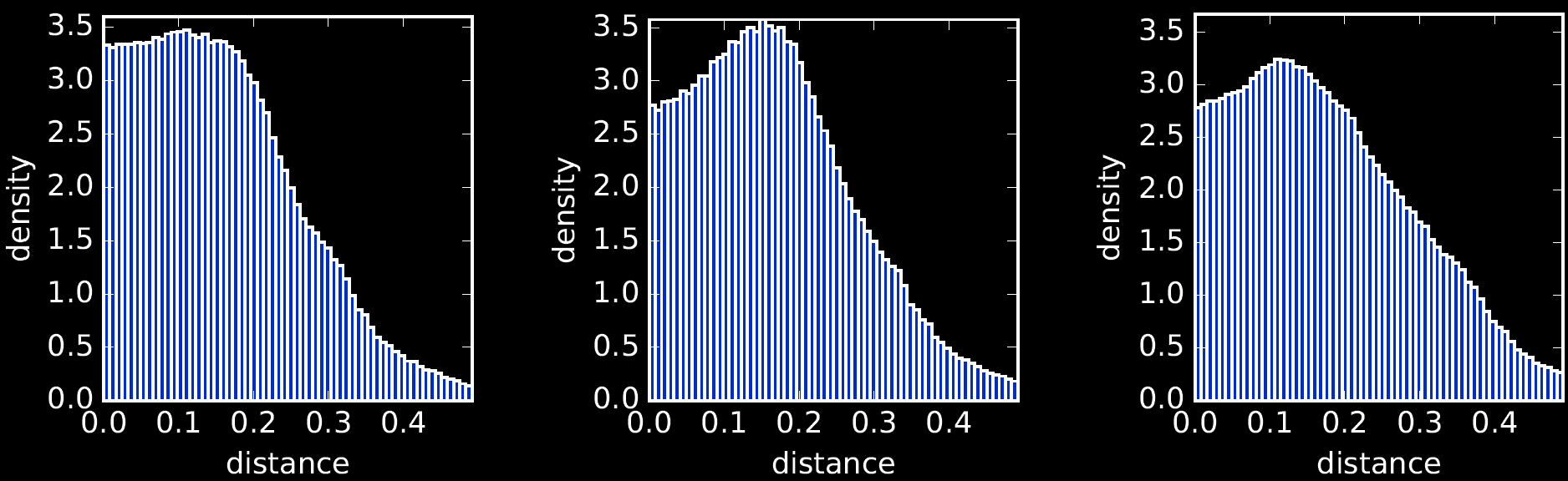 Ambiguous matching
from similarity center
Similarity center
Far from center = confident estimation
Feature similarity distributionof matched spatial points (Fig. 5)
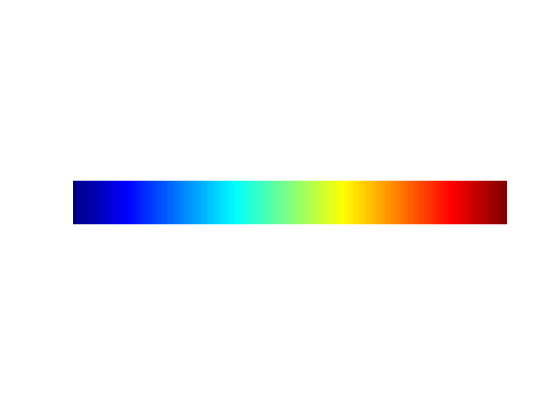 Similarity center
Unsupervised baseline
Ground-truth
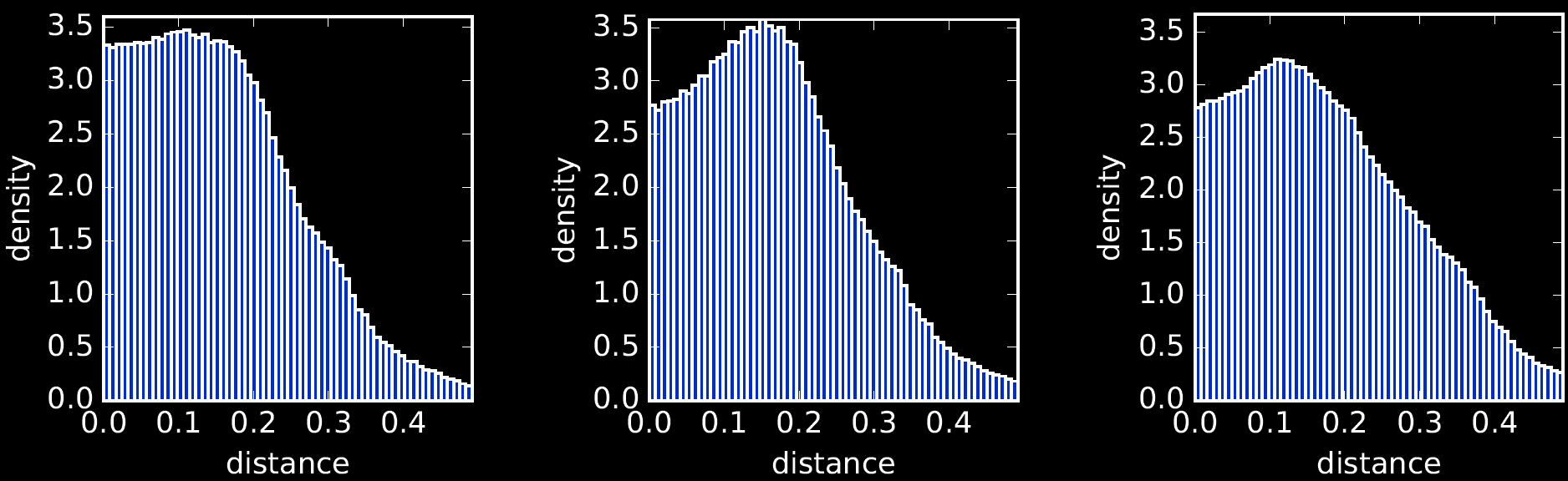 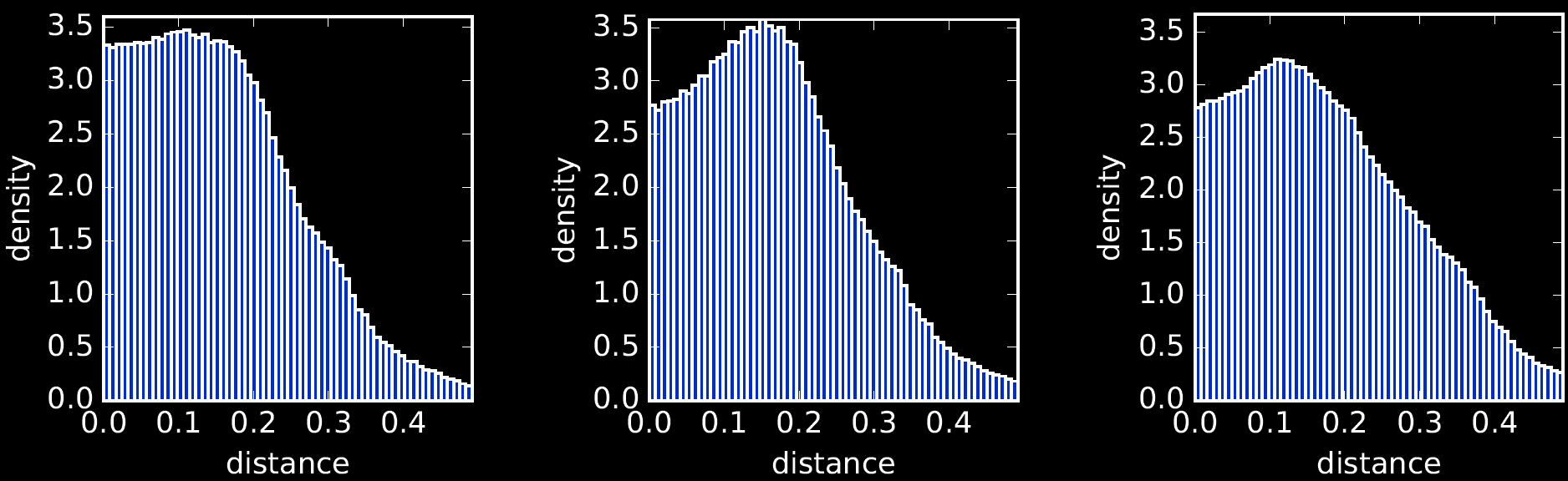 from similarity center
from similarity center
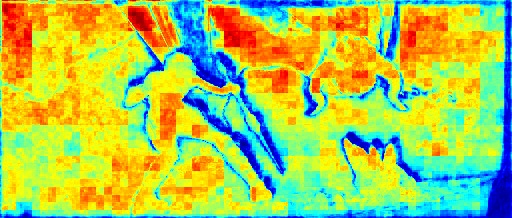 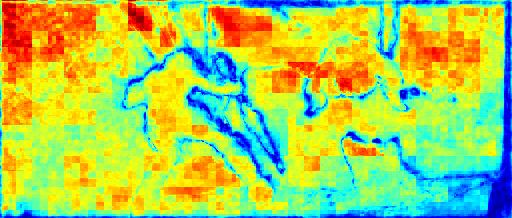 Fused similarity (GT)
Fused similarity (est.)
Feature separation loss
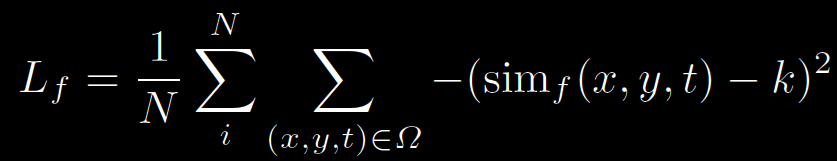 Similarity threshold
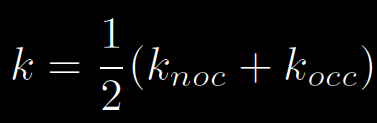 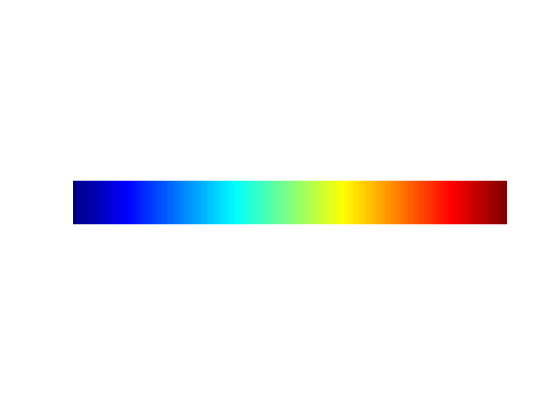 Separates feature
similarty
Feature similarity distributionof matched spatial points (Fig. 5)
Unsupervised baseline
w/ feature separation loss
Ground-truth
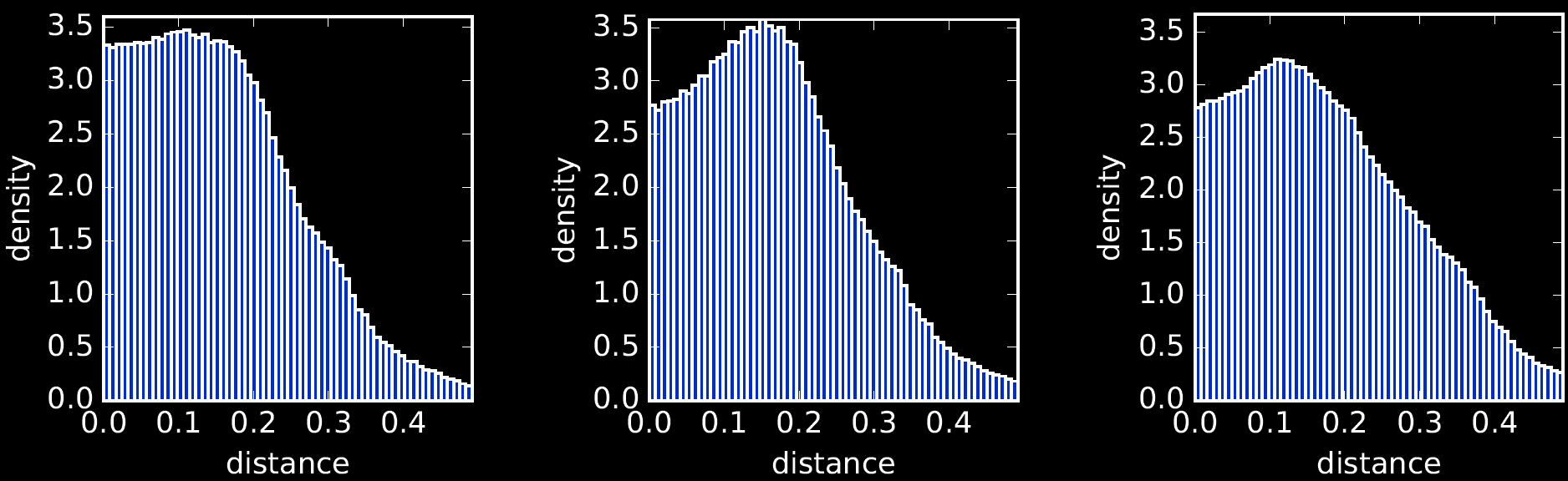 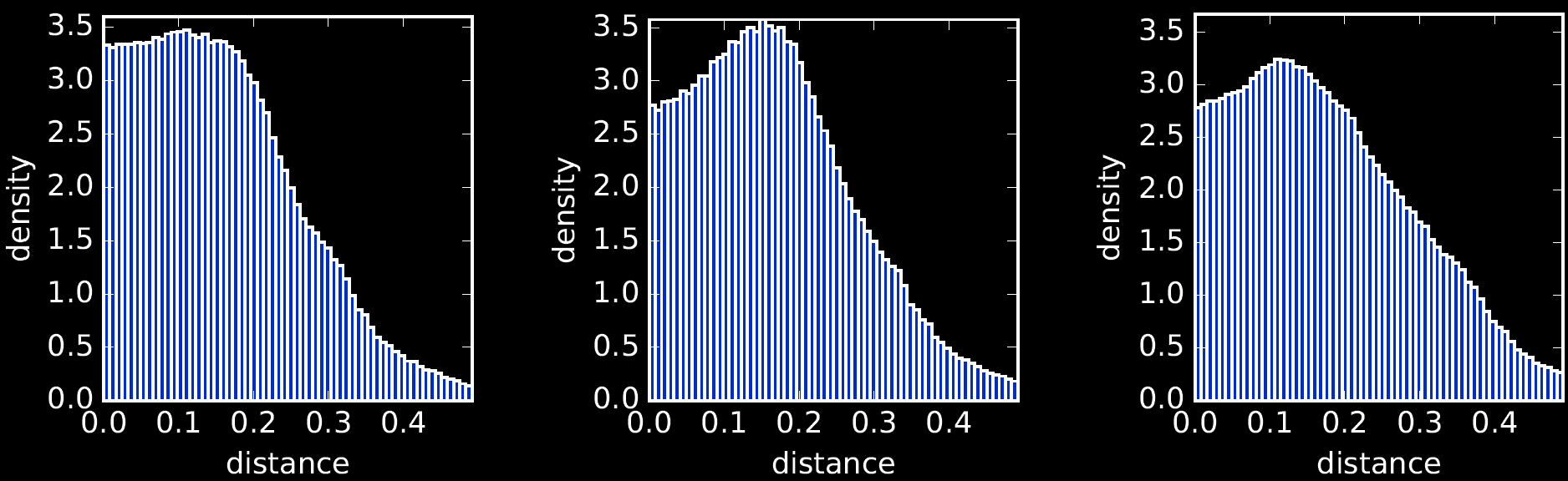 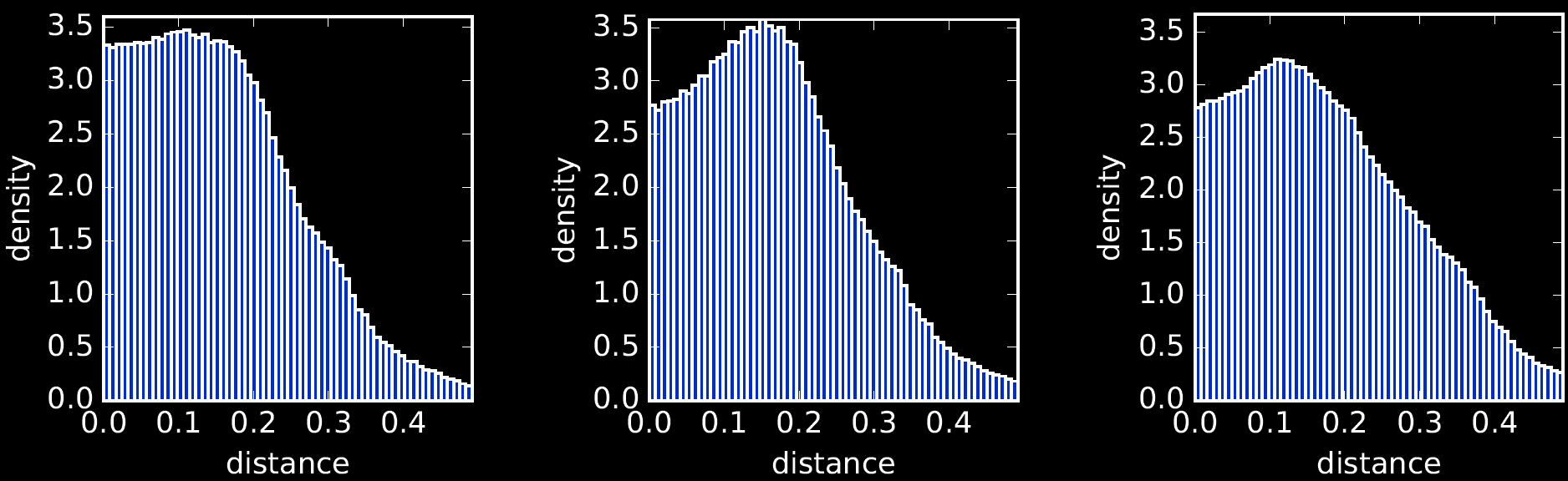 from similarity center
from similarity center
from similarity center
More details are available in the paper! (sec 3.3)
Feature separation loss
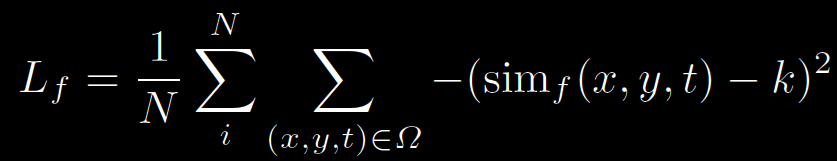 Regulated census loss
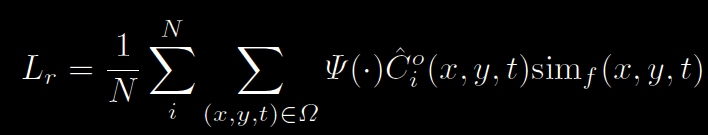 + Conditional smoothness loss
+ Data distllation loss (AAAI 2019)
More details are available in the paper! (sec 3.3)
Regulated census loss
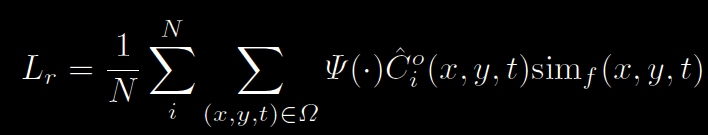 our similarity mapas a mask
Census photometric loss
Helps to generate precise flow results
Compensate for low-resolution of deep features
More details are available in the paper! (sec 3.3)
Final loss term
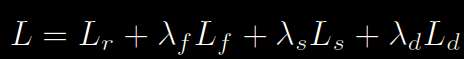 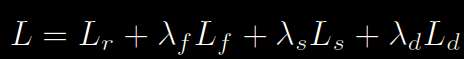 DD loss (DDFlow; AAAI19)
Smoothness loss
Feature separation loss
Regulated census loss
Unsupervised update
Unsupervised update
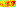 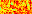 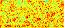 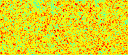 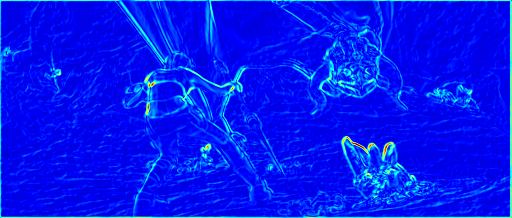 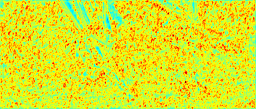 t
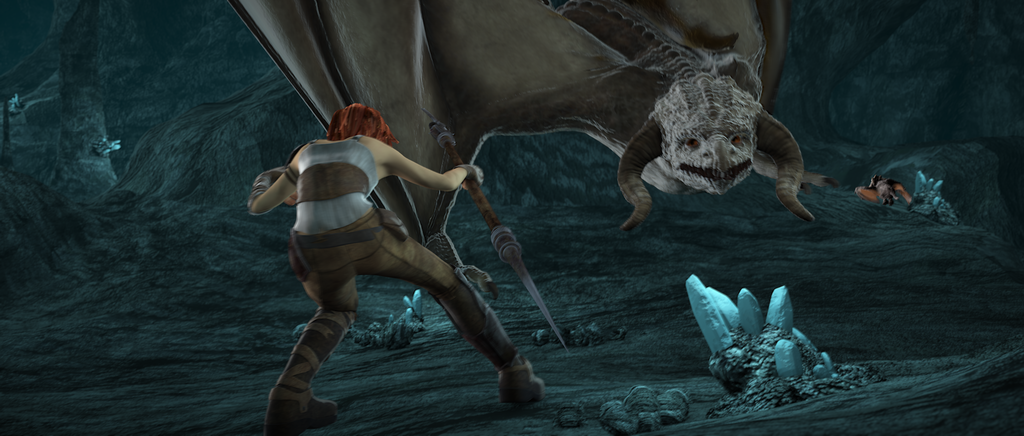 Deep CNN(PWC-Net)
Estimated flow
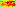 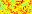 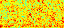 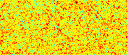 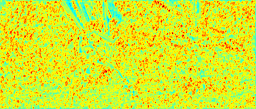 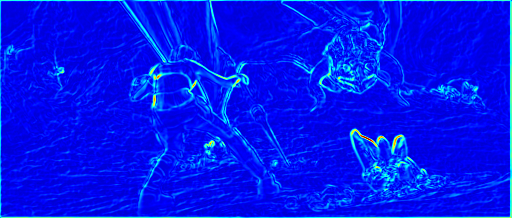 Build similarity map(fused similarity)
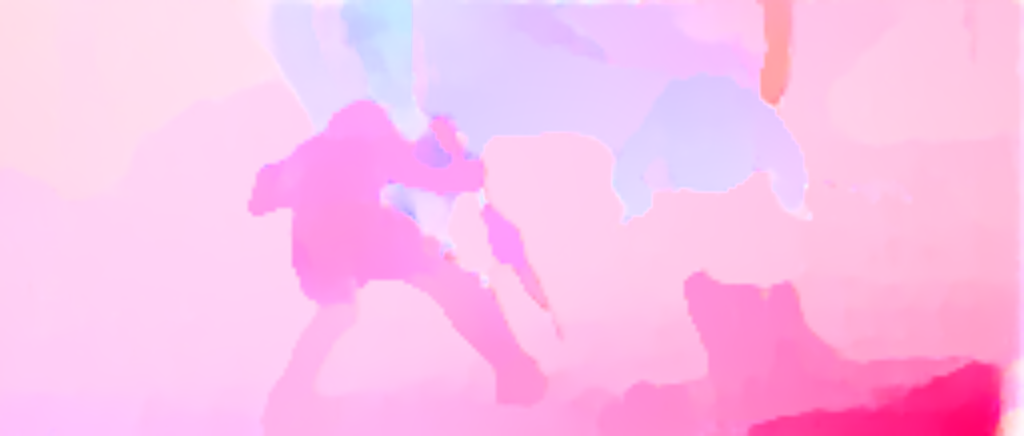 t+1
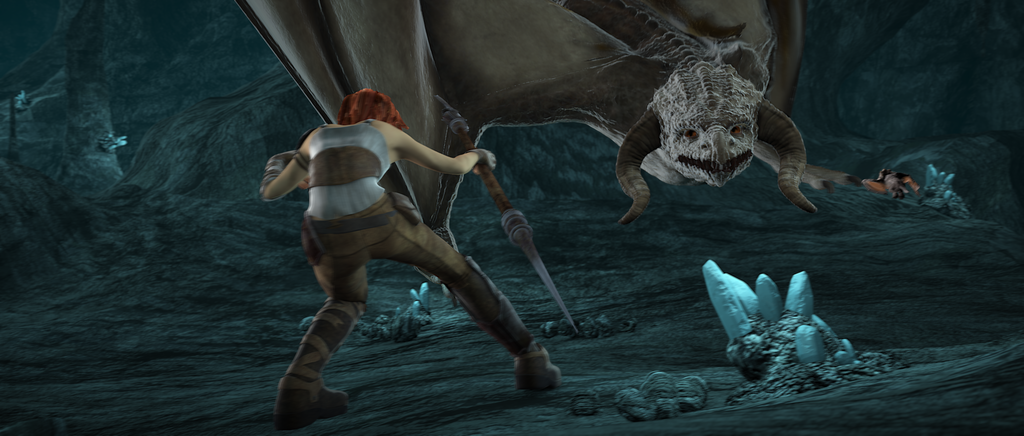 t
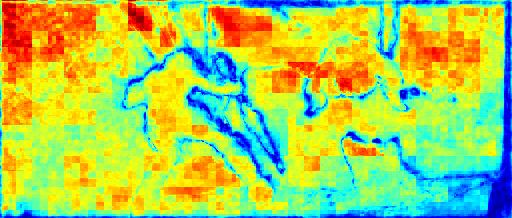 Calculate loss
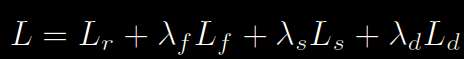 Fused similarity
t+1
Multi-layer features
Results
More results are available in the paper! (table 1)
Ablation study (average end-point-error)Lower is better
More results are available in the paper! (table 1)
Ablation study (average end-point-error)Lower is better
More results are available in the paper! (table 1)
Ablation study (average end-point-error)Lower is better
Suffers from low-resolution problem
More results are available in the paper! (table 1)
Ablation study (average end-point-error)Lower is better
Best
Comparison to other methods
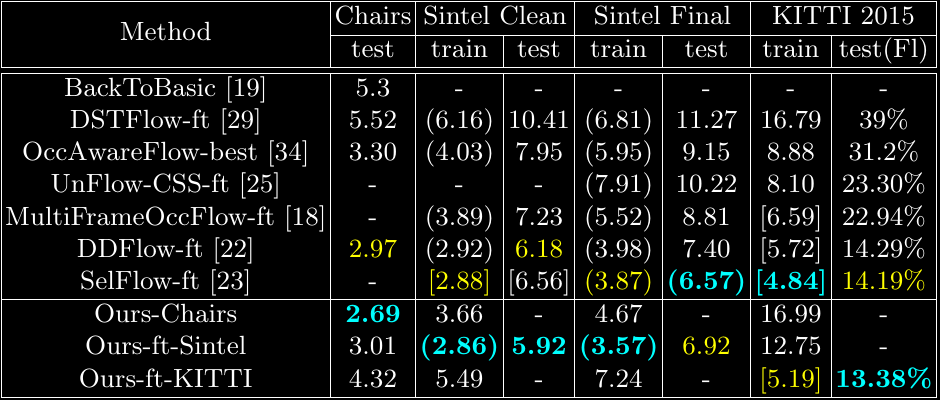 2nd-best
Best
(  ): unsupervised training on the evaluation set
[  ]: unsupervised training on ‘related’ set
Qualitative results
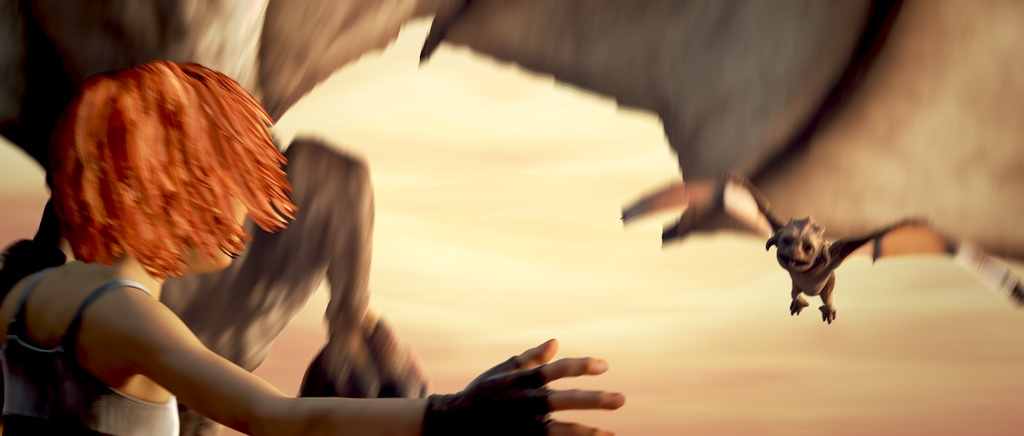 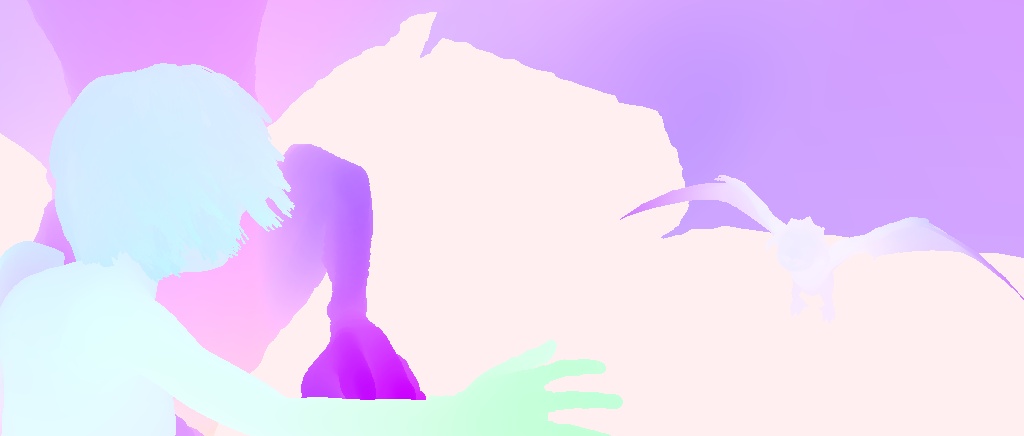 Input image
Ground-truth
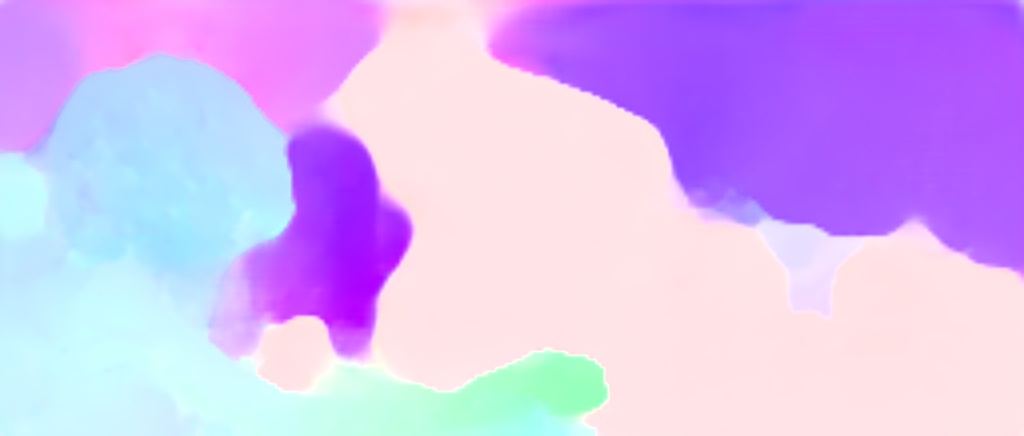 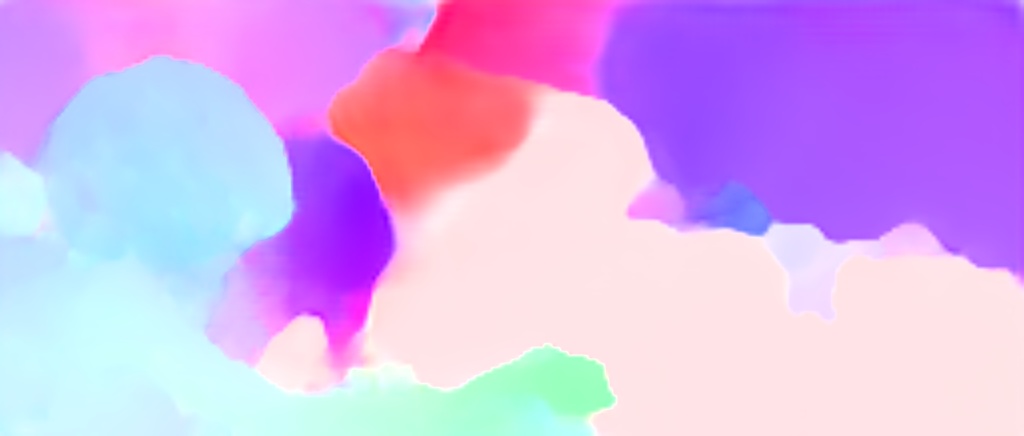 Estimated flow
DDFlow
Ours
Feature Separation
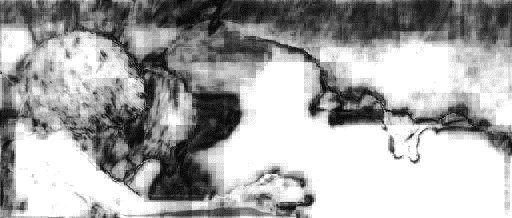 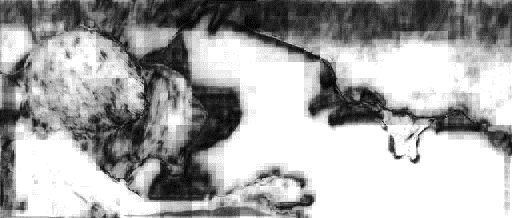 Fused Similarity
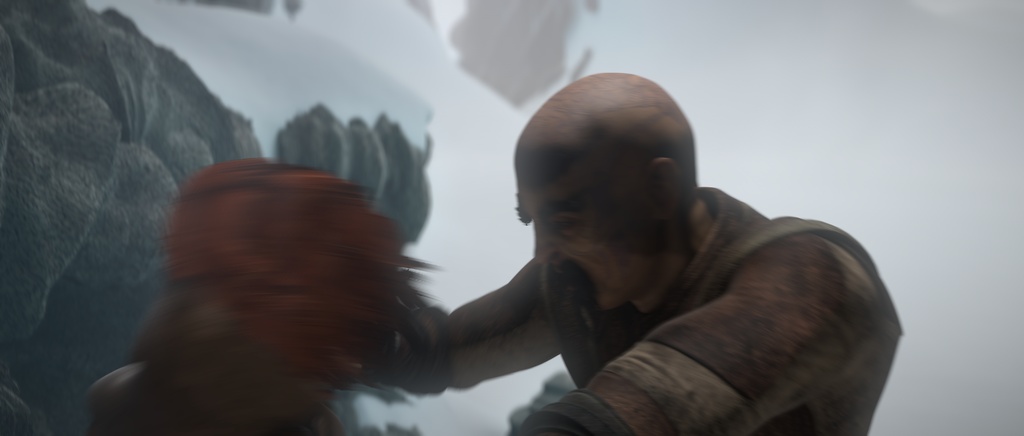 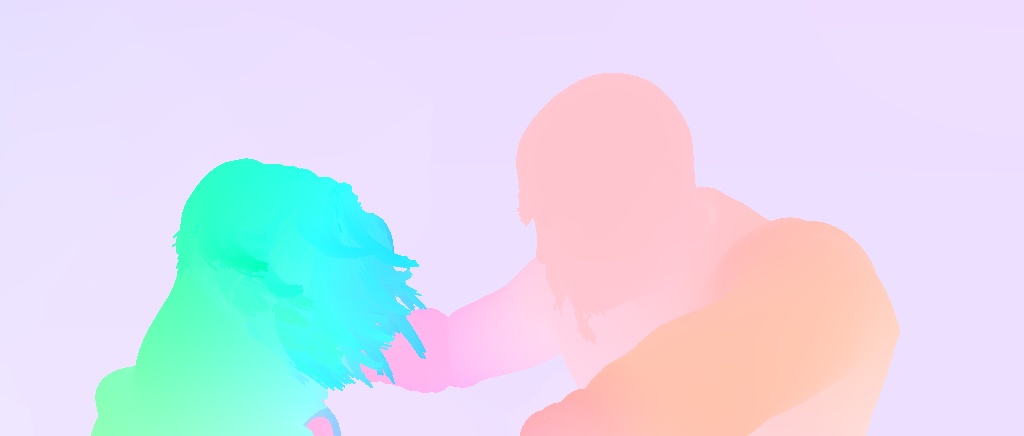 Input image
Ground-truth
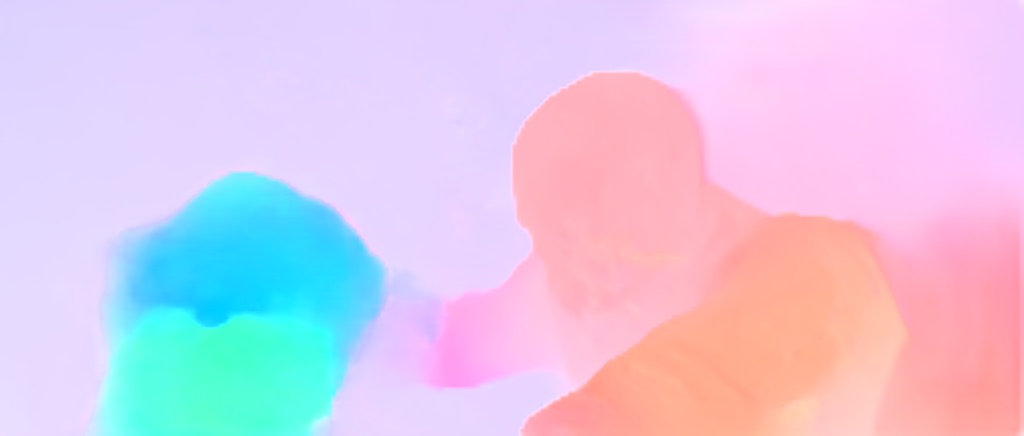 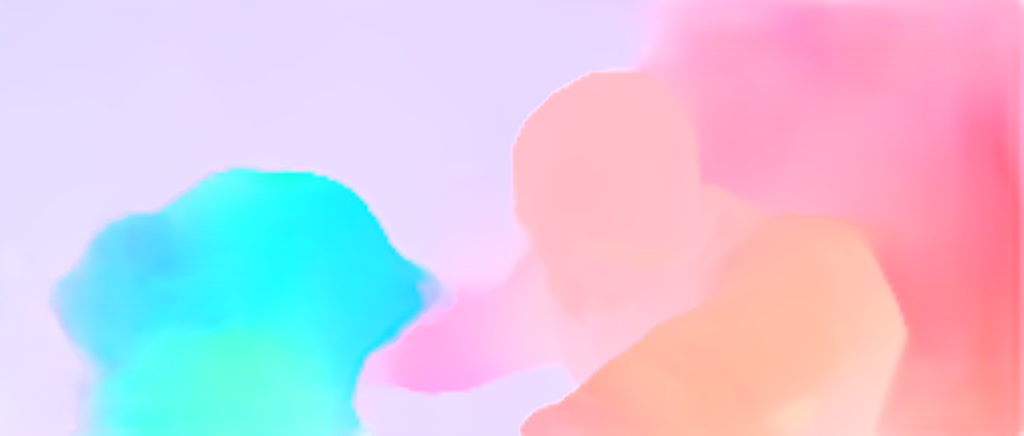 Estimated flow
DDFlow
Ours
Feature Separation
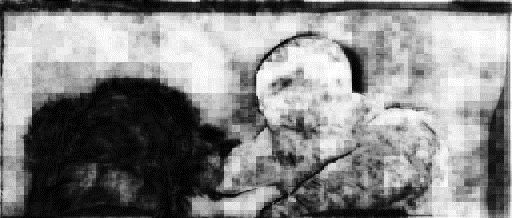 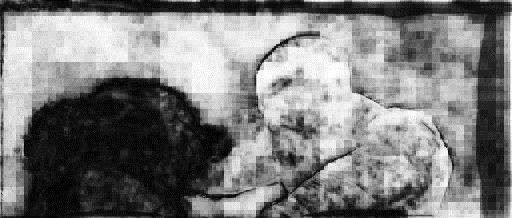 Fused Similarity
Dataset: Sintel Test
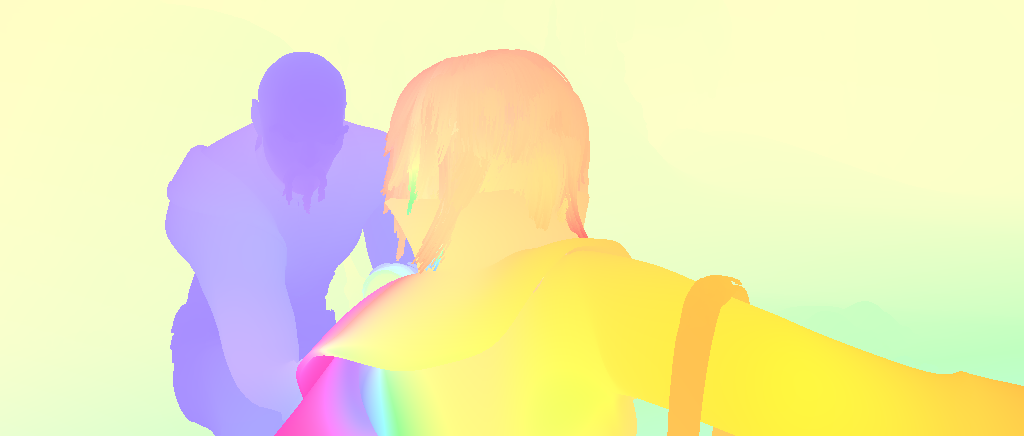 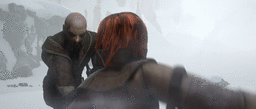 Input
Ground-truth
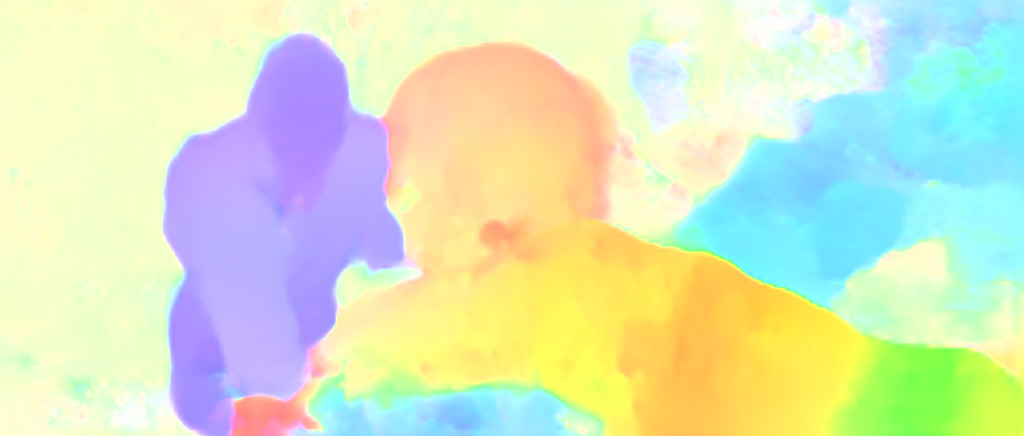 Previous work(SelFlow; CVPR 2020)
Dataset: Sintel Test
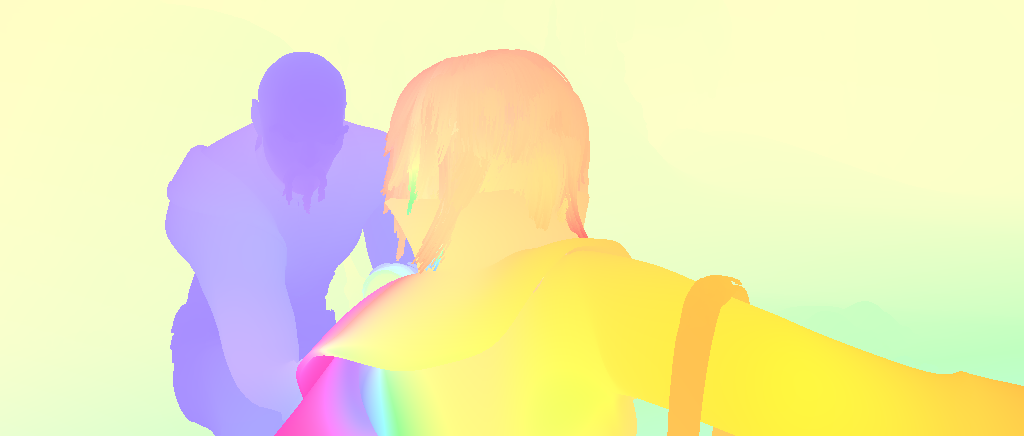 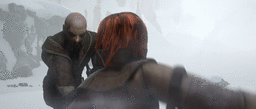 Input
Ground-truth
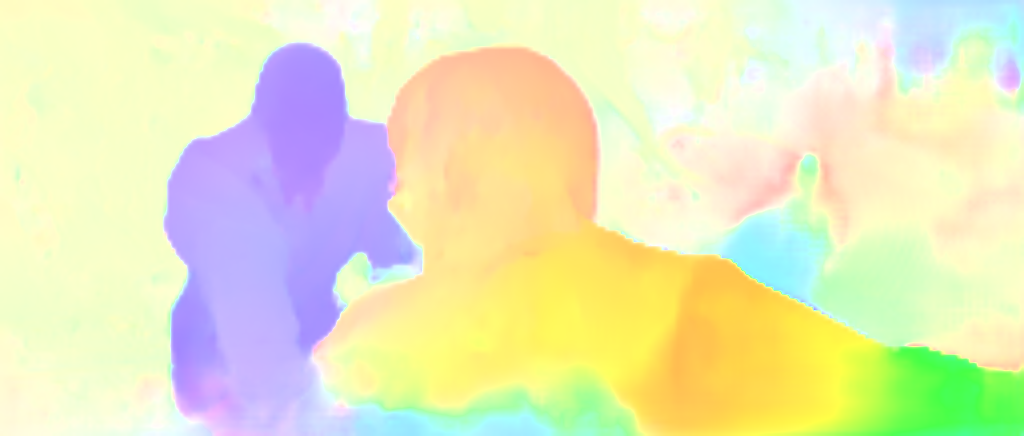 Ours
Dataset: Sintel Test
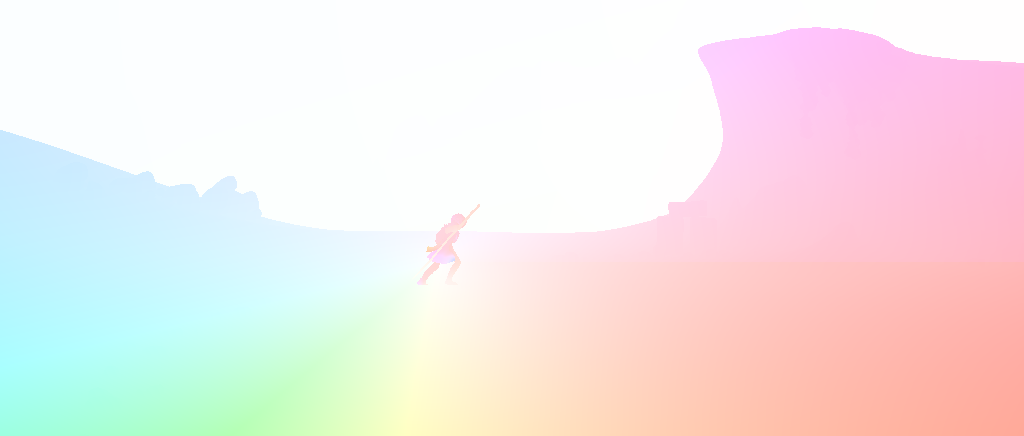 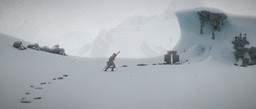 Input
Ground-truth
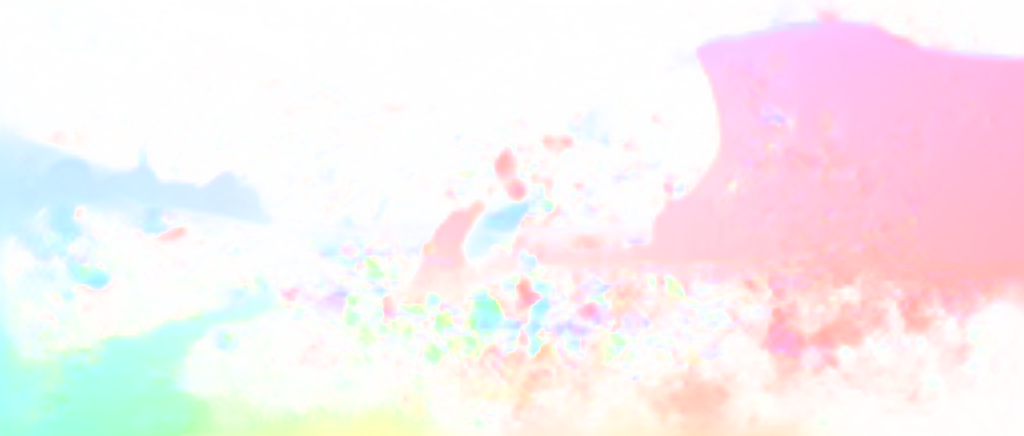 Previous work(SelFlow; CVPR 2020)
Dataset: Sintel Test
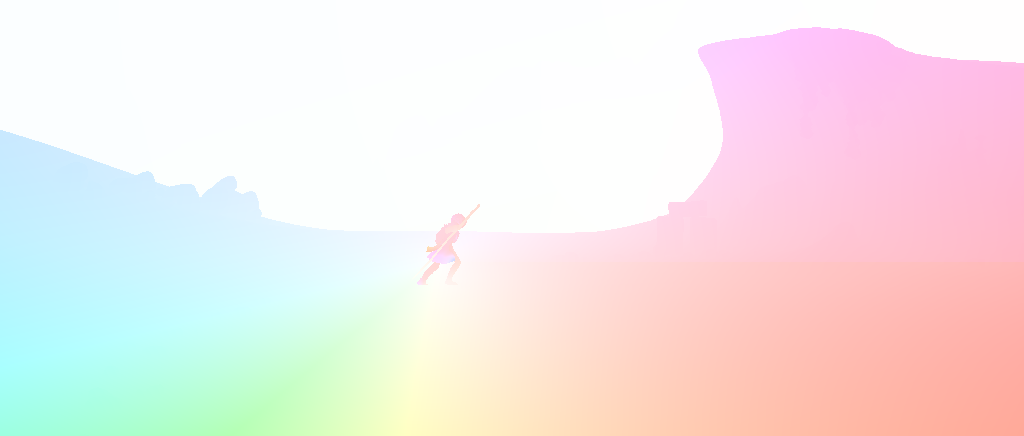 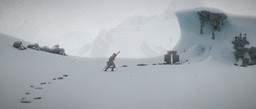 Input
Ground-truth
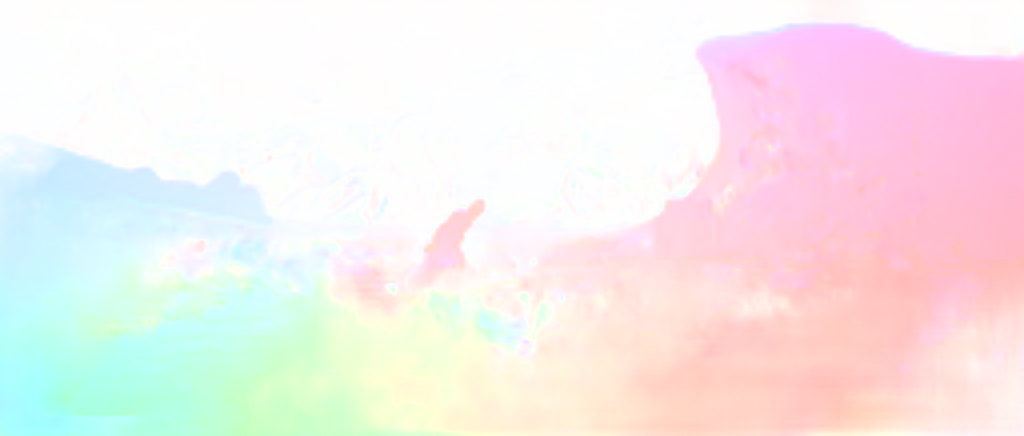 Ours
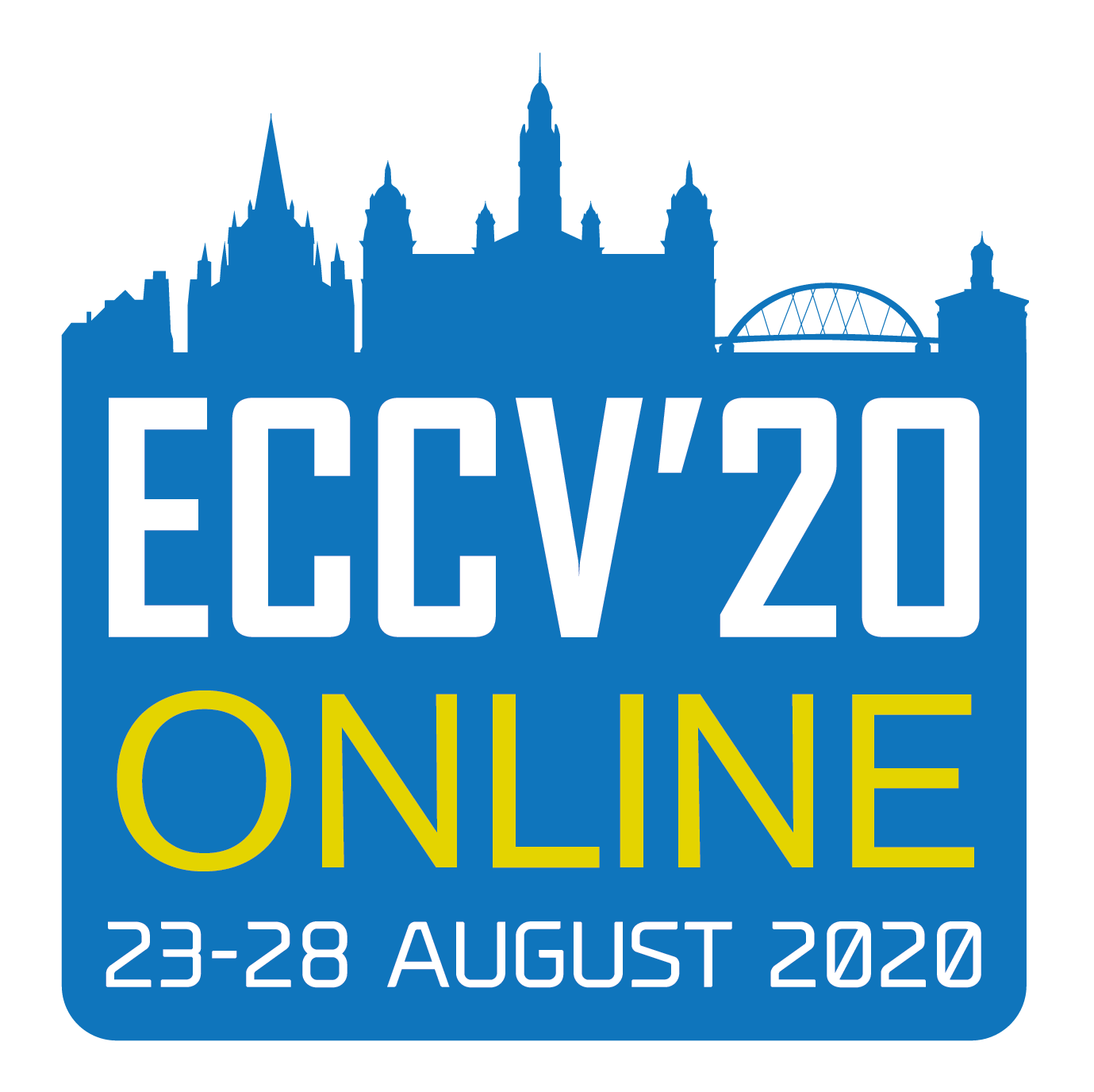 Project page:https://sgvr.kaist.ac.kr/publication/unsupsimflow/
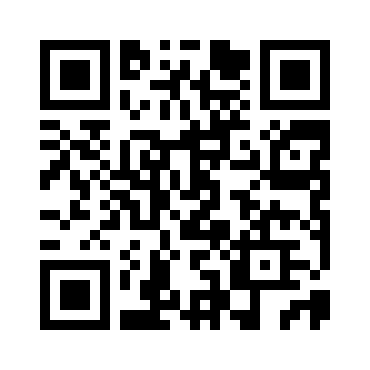 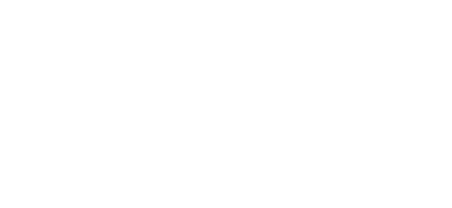 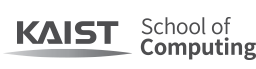 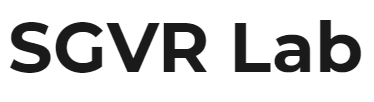 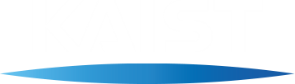